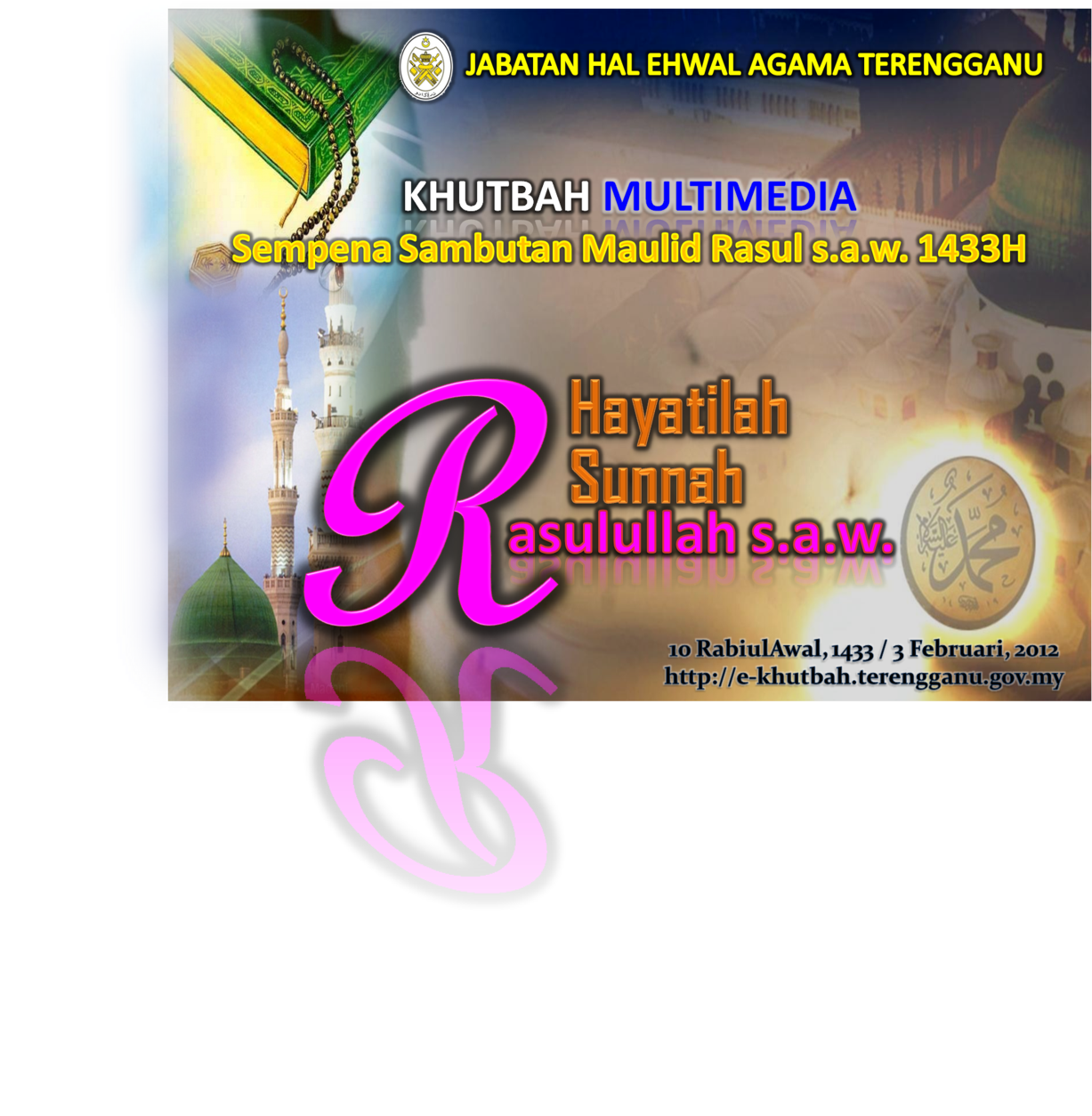 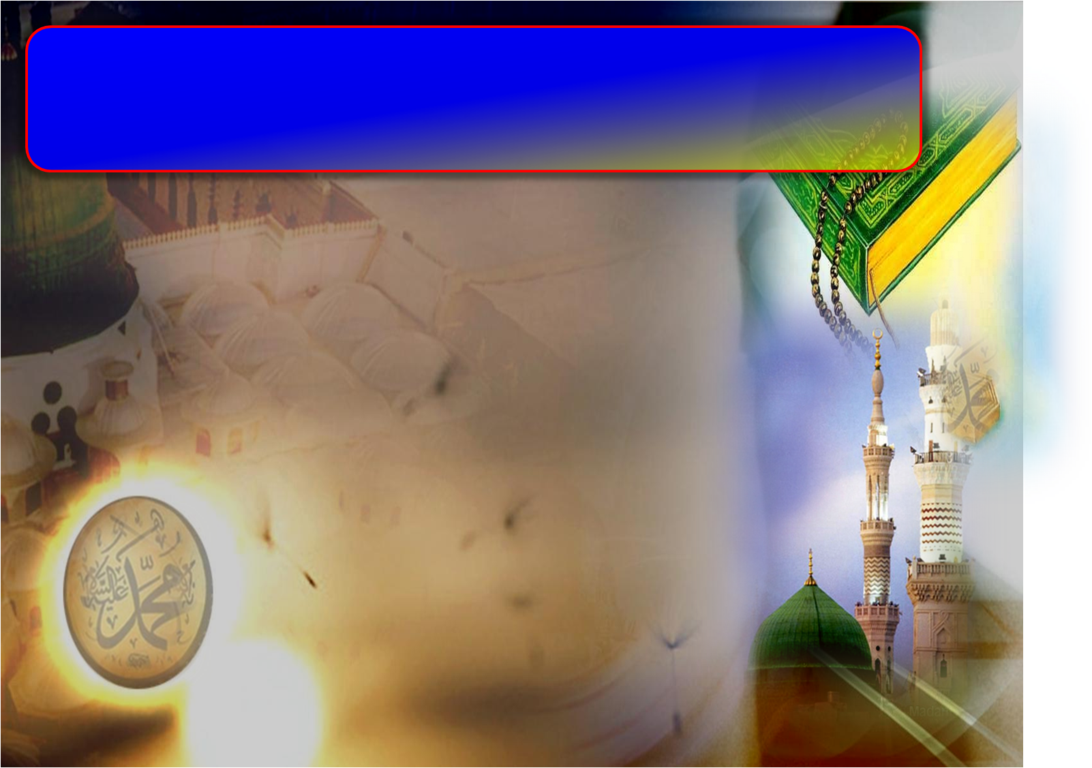 Pujian Kepada Allah S.W.T.
الْحَمْدُ ِللهِ
Segala puji-pujian hanya 
bagi Allah S.W.T.
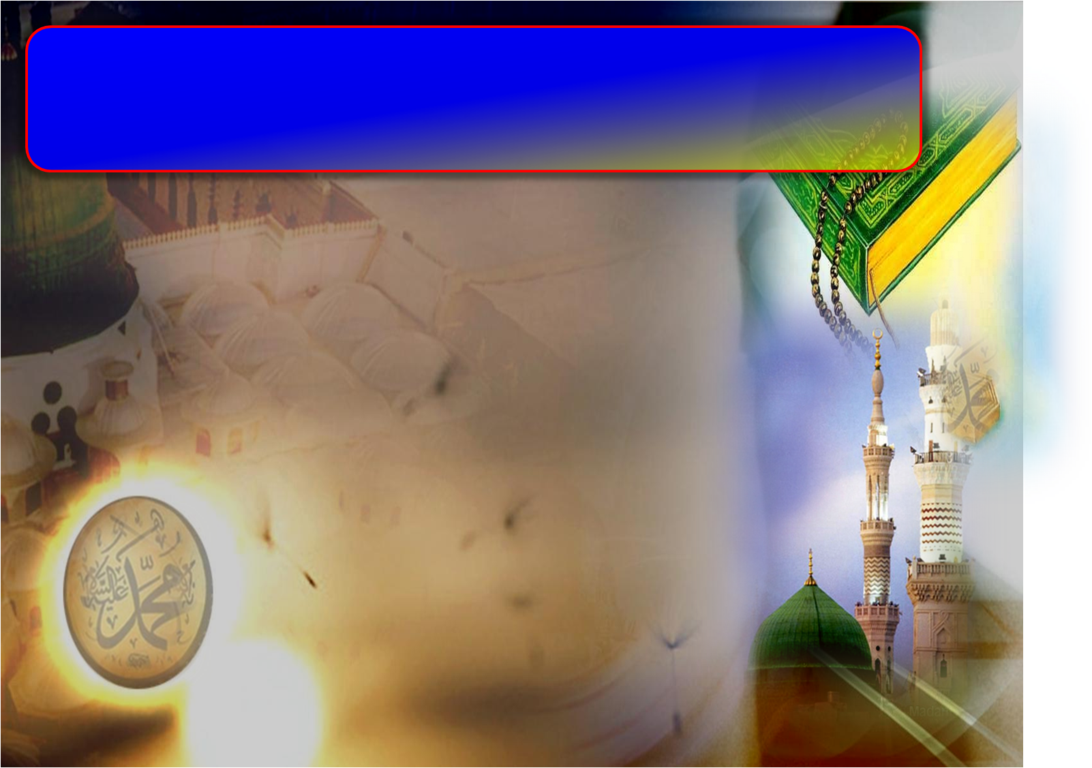 Firman Allah dalam 
Surah  An-Nisa’  : Ayat 170
يَا أَيُّهَا النَّاسُ قَدْ جَاءَكُمُ الرَّسُولُ بِالْحَقِّ مِن رَّبِّكُمْ فَآمِنُواْ خَيْرًا لَّكُمْ وَإِن تَكْفُرُواْ فَإِنَّ لِلَّهِ مَا فِي السَّمَاوَاتِ وَالأَرْضِ وَكَانَ اللهُ عَلِيمًا حَكِيمًا
Wahai sekalian umat manusia! Sesungguhnya telah datang kepada kamu Rasul Allah (Muhammad S.A.W) dengan membawa kebenaran dari Tuhan kamu, maka berimanlah kamu (kerana yang demikian itu) amat baiknya bagi kamu. Dan jika kamu kufur ingkar ( maka kekufuran kamu itu tidak mendatang kerugian apa-apa kepada Allah, kerana sesungguhnya bagi Allah jualah segala yang ada di langgit dan bumi; dan Allah sentiasa Mengetahui, lagi Maha Bijaksana.
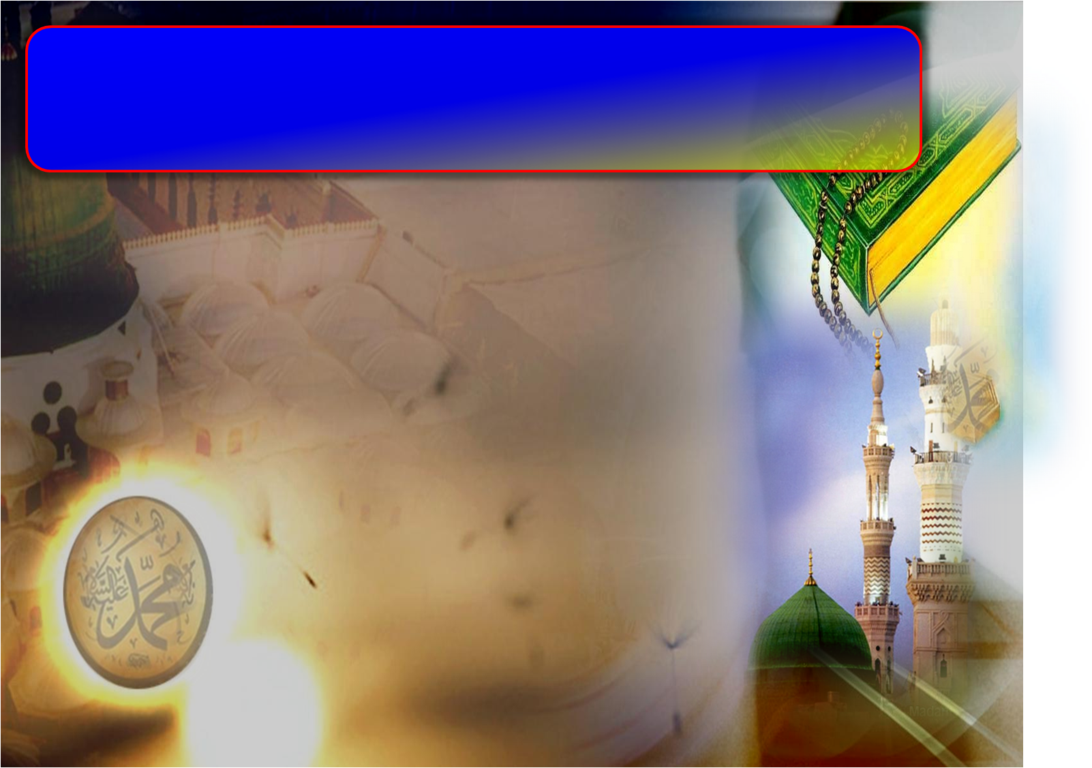 Syahadah
وَأَشْهَدُ اَنْ لاَّ إِلهَ إِلاَّ اللهُ وَحْدَهُ لاَ شَرِيْكَ لَهُ، 
وَأَشْهَدُ أَنَّ مُحَمَّدًا عَبْدُهُ وَرَسُوْلُهُ
Aku bersaksi  bahawa sesungguhnya tiada tuhan melainkan Allah Yang Maha Esa, tiada sekutu bagiNya dan juga aku  bersaksi bahawa Muhammad S.A.W hambaNya dan rasulNya .
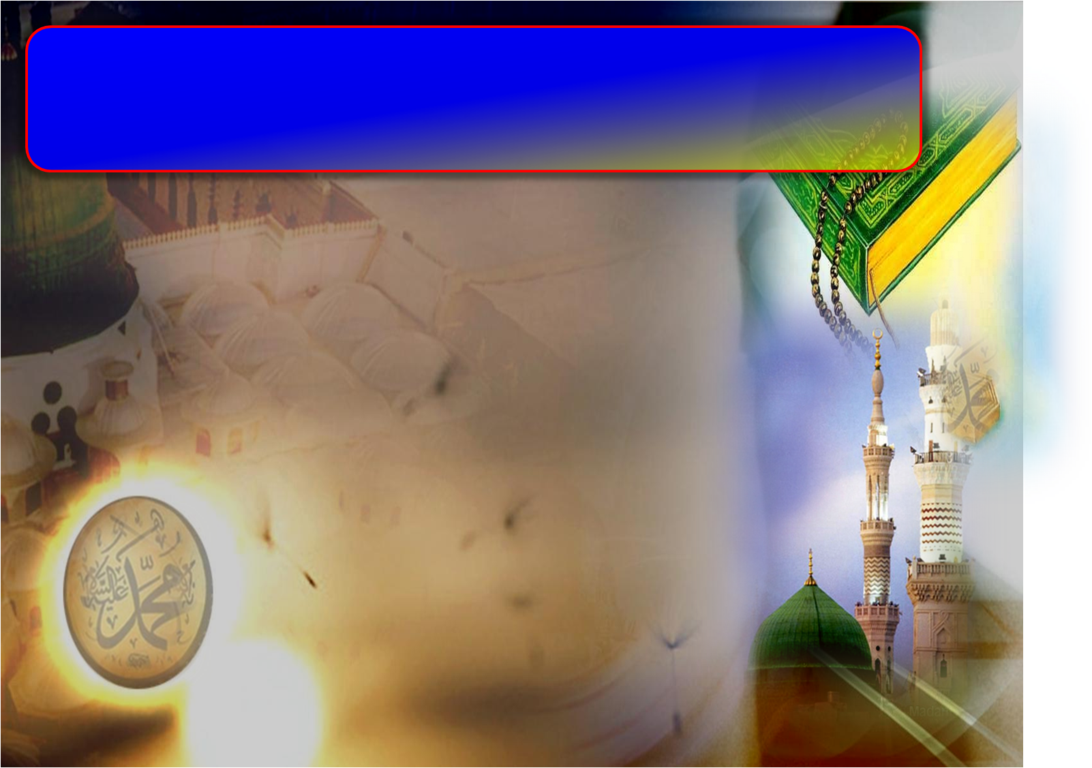 Selawat Ke Atas 
Nabi Muhammad S.A.W
اللَّهُمَّ صَلِّ وَسَلِّمْ عَلَى سَيِّدَنَا مُحَمَّدٍ وَعَلَى آلِهِ وَأَصْحَابِهِ أَجْمَعِين.
Ya Allah, Cucurilah rahmat dan sejahtera ke atas junjungan kami, Nabi Muhammad S.A.W dan keluarganya serta  para sahabatnya .
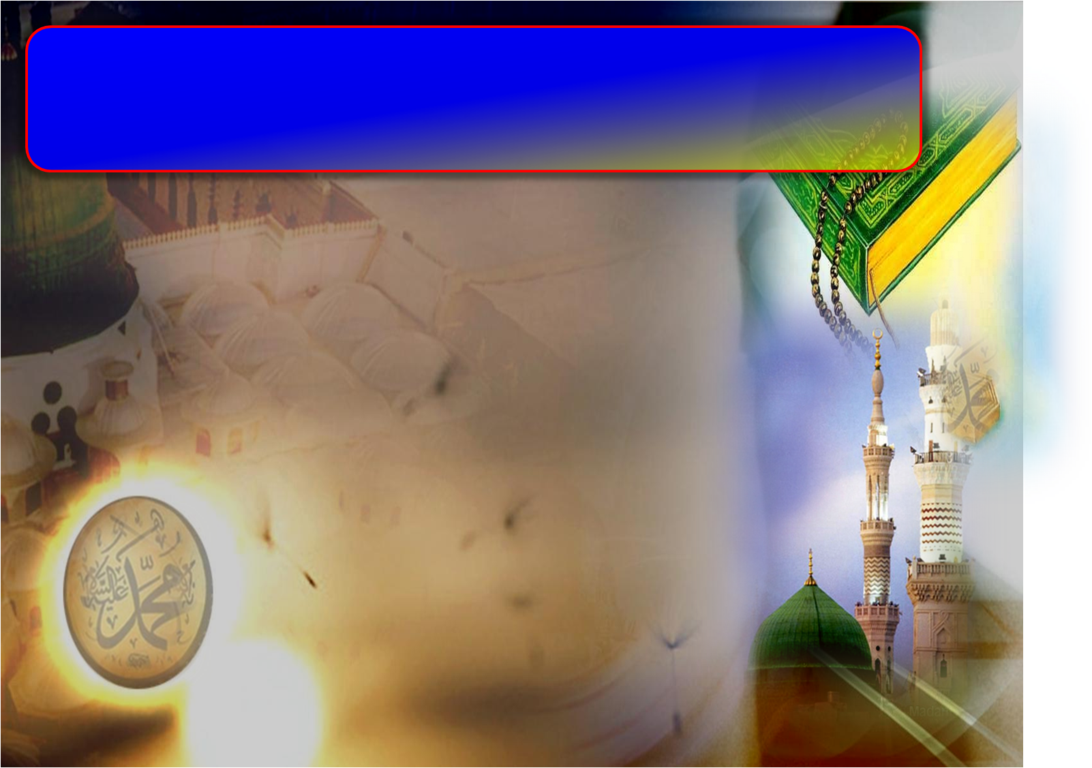 Wasiat Taqwa
أَمَّا بَعْدُ، فَيَا عِبادَ اللهِ، اتَّقُوْا اللهَ، أُوْصِيْكُمْ وَإِيَّايَ بِتَقْوَى اللهِ، فَقَدْ فَازَ الْمُتَّقُوْنَ
Wahai hamba-hamba Allah, 
Bertaqwalah kepada Allah, aku berpesan kepada semua agar bertaqwa kepada Allah, sesungguhnya berjaya orang yang bertakwa.
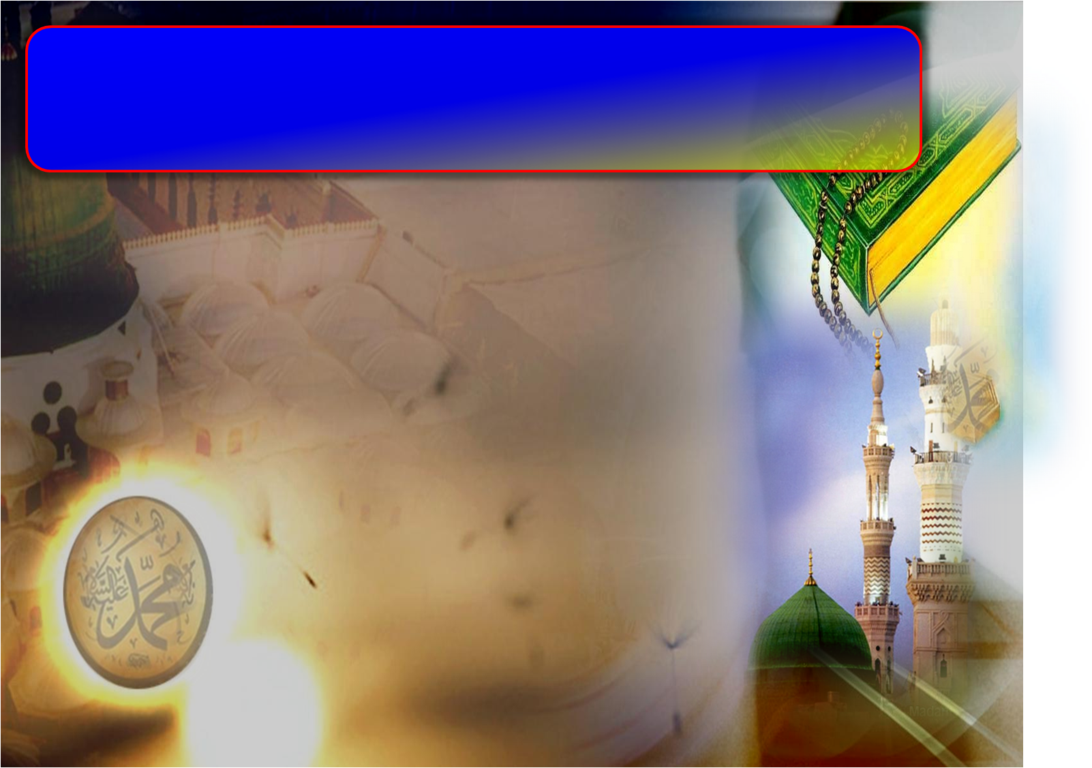 Pesanan Taqwa
Tingkatkan
Taqwa
Laksanakan
perintah dan jauhi
larangan Allah Taala
Perolehi keberkatan, keredhaan serta perlindungan Allah Taala
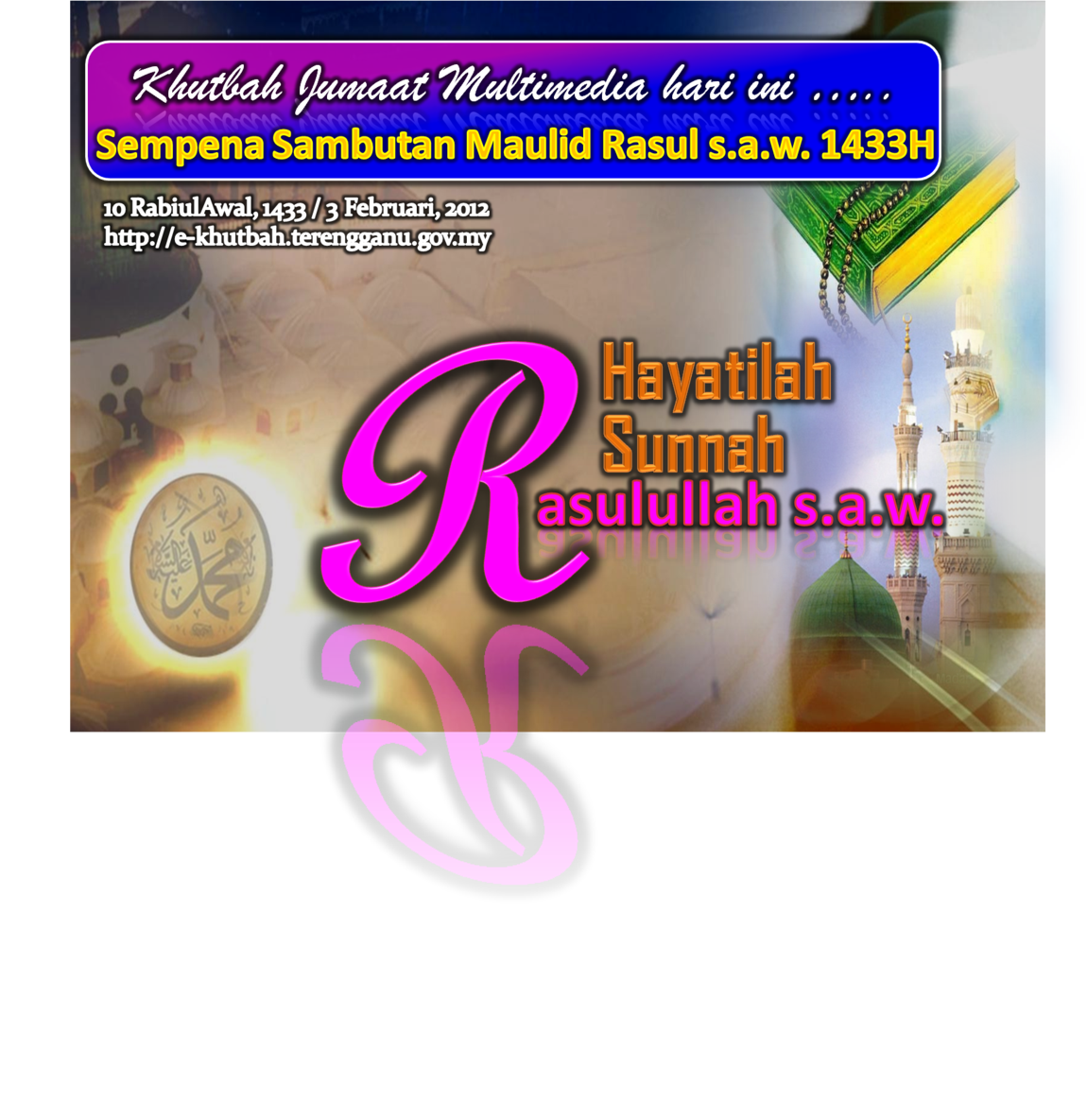 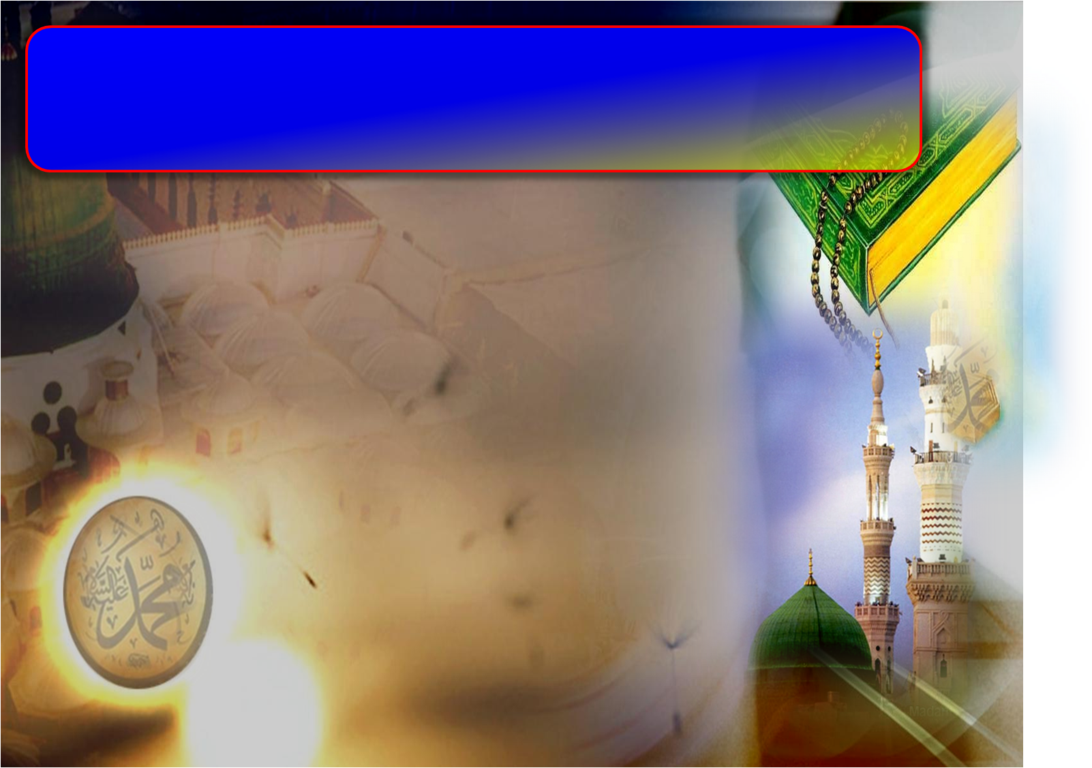 Menjelang sambutan Maulidur Rasul
12 Rabiul Awal 1433H
Hari kebesaran Islam
Hidupkan 
syariat dan syiar Islam
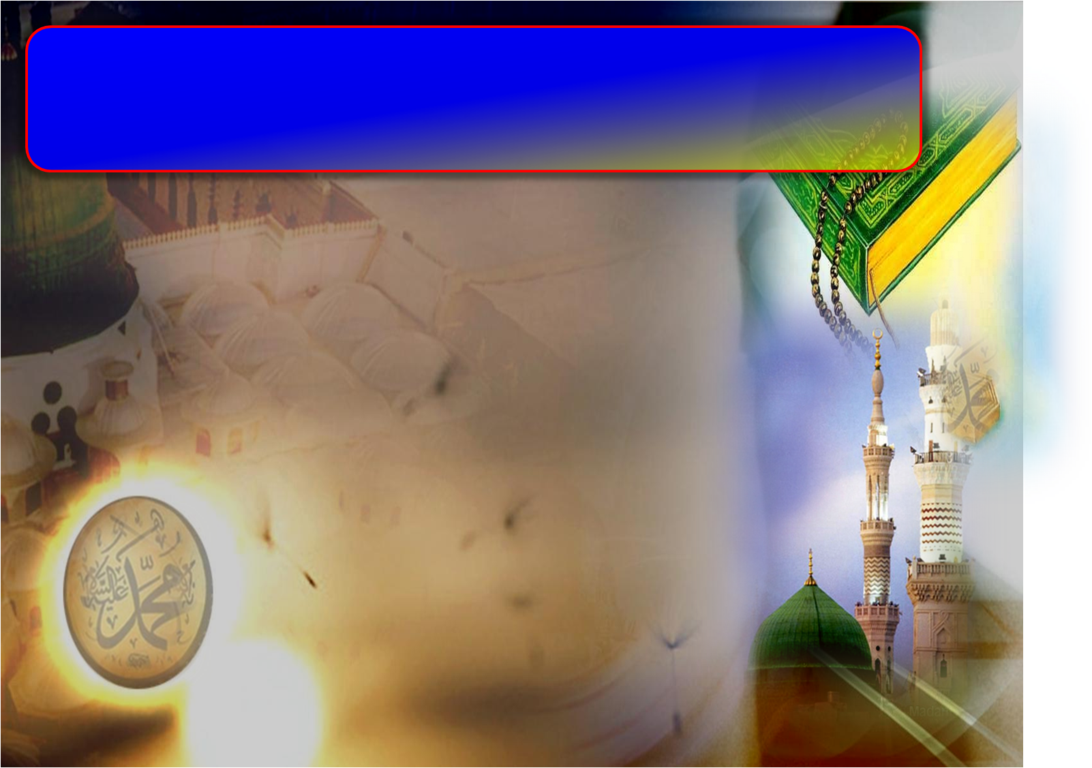 Nabi Muhammad S.A.W 
utusan Allah Taala
Selesaikan permasalahan umat
Sempurnakan amanah Allah Taala
Tinggalkan panduan hidup
Al-Quran
Sunnah Nabawiyyah
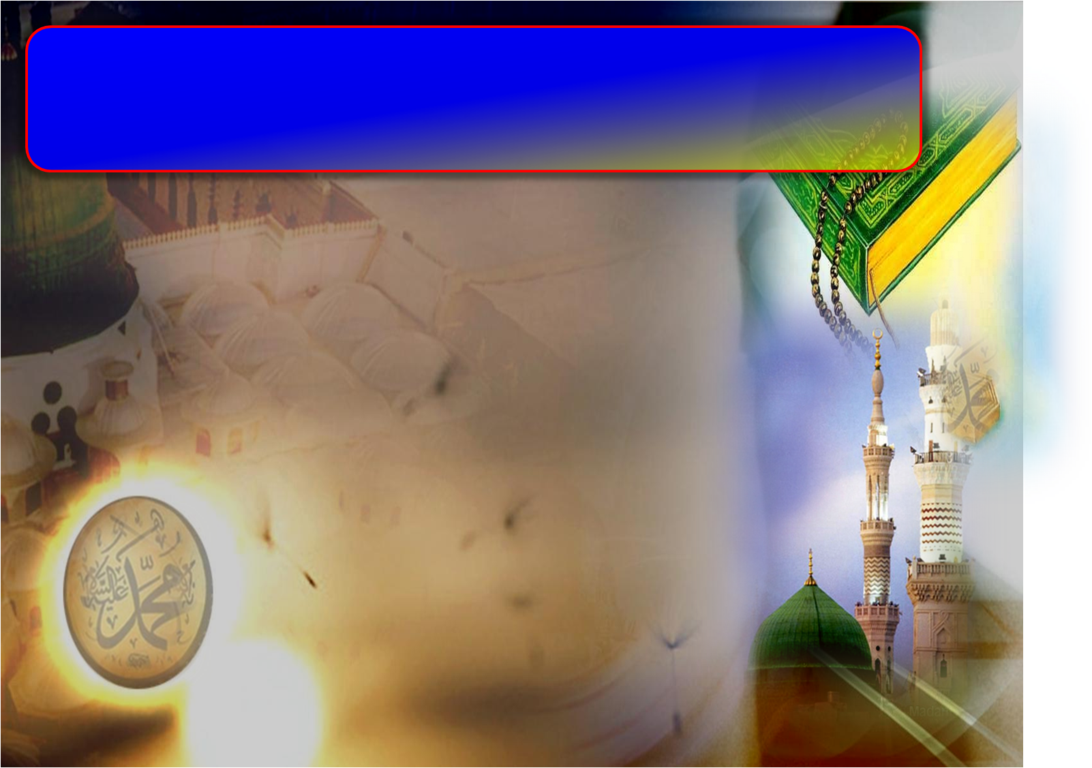 Sabda Rasulullah S.A.W
تَرَكْتُ فِيْكُمْ أَمْرَيْنِ لَنْ تَضِلُّوا مَا تَمَسَّكْتُمْ بِهِمَا، كِتَابَ اللهِ وَسُنَّةَ نَبِيِّهِ.
“Aku tinggalkan kepada kamu dua perkara yang kamu tidak akan sekalian sesat selagi mana kamu berpegang dengan keduanya iaitu kitab Allah dan Sunnah Nabi”. 
(Riwayat Iman Malik )
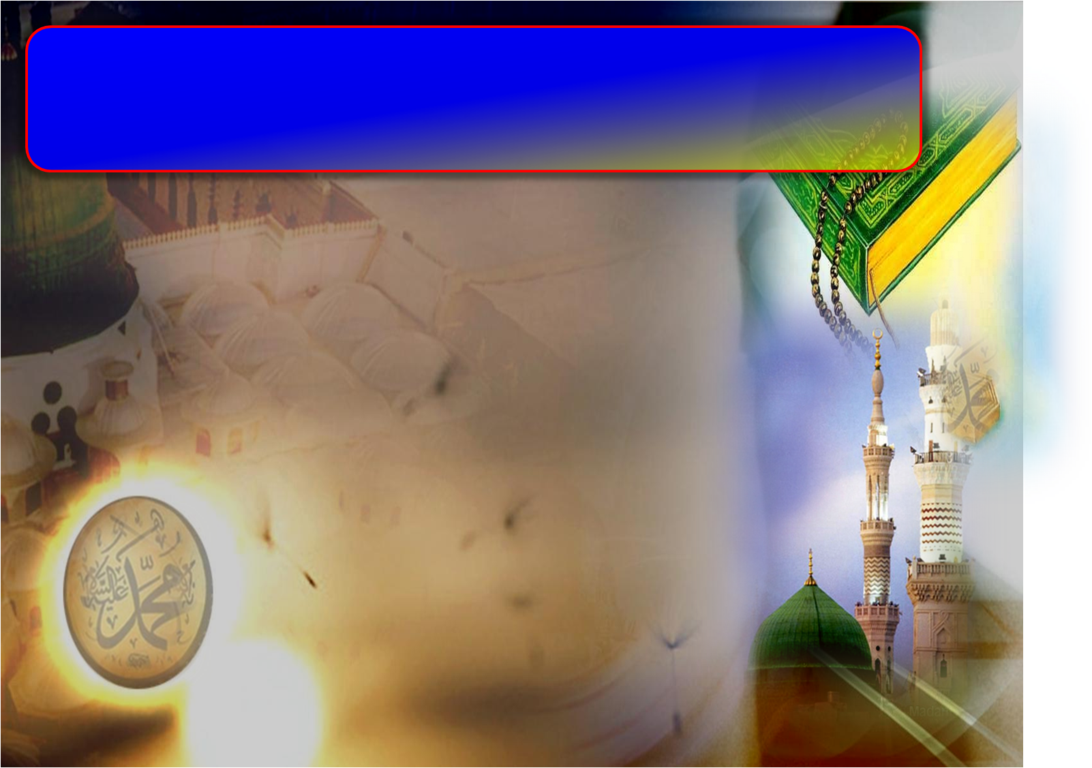 Manusia di era globalisasi
Tersasar 
dari landasan sebenar
Tertipu 
godaan dunia
Keruntuhan akhlak bertambah
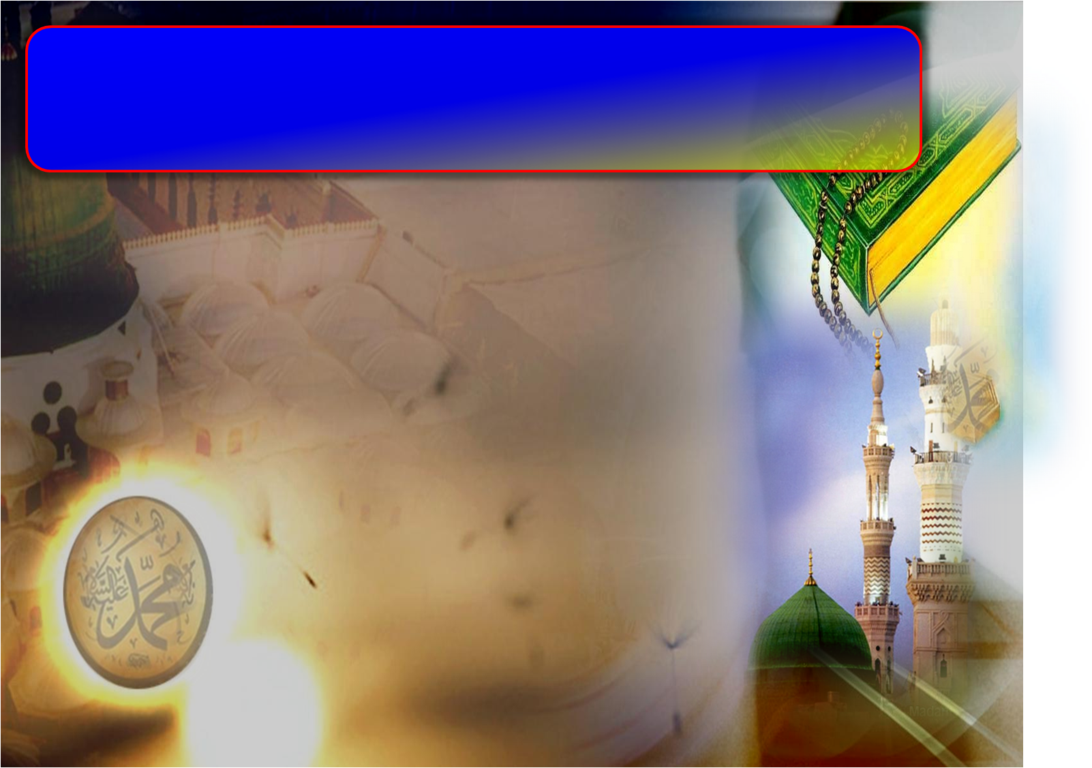 Kesejahteraan hidup semakin pudar
Peperangan dan penindasan
Keruntuhan rumah tangga
Hilang keharmonian sesama insan
Berlaku penindasan
Hidup tiada bimbingan dan panduan
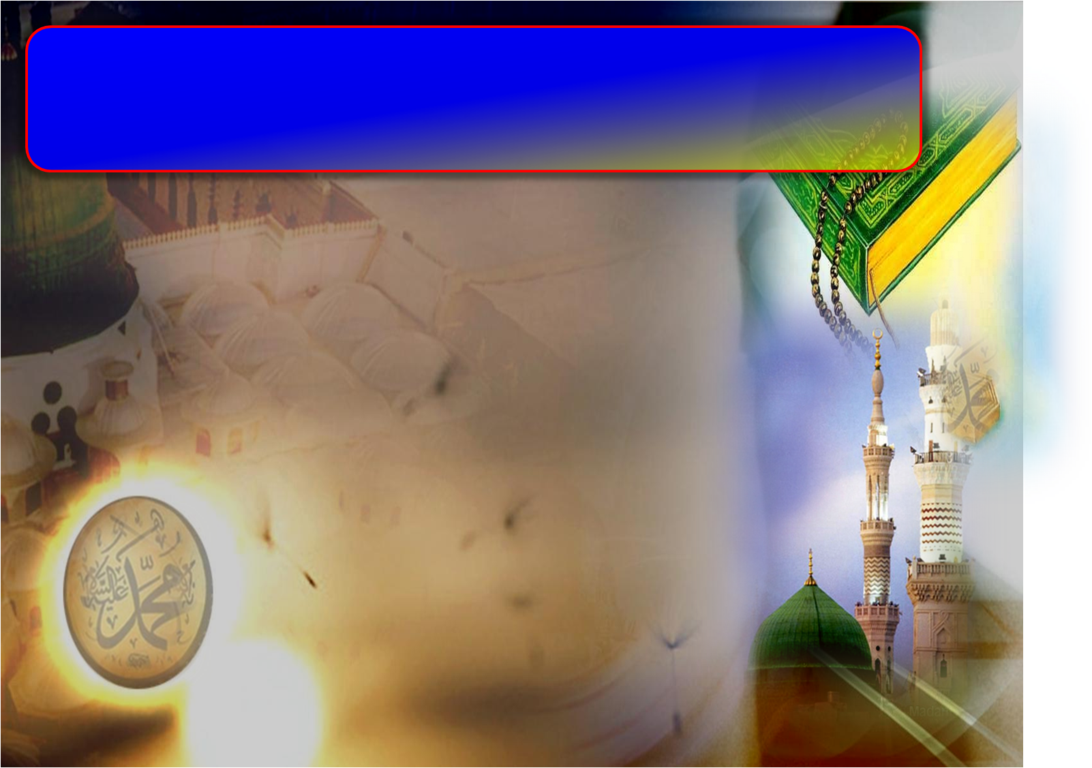 Suara dan jeritan dari sudut hati
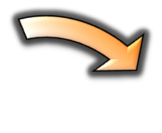 Masih adakah jalan keluar 
dari kemelut kehidupan?
Mengharapkan jalan penyelesaian terbaik
Demi menikmati 
kebahagian hidup yang abadi
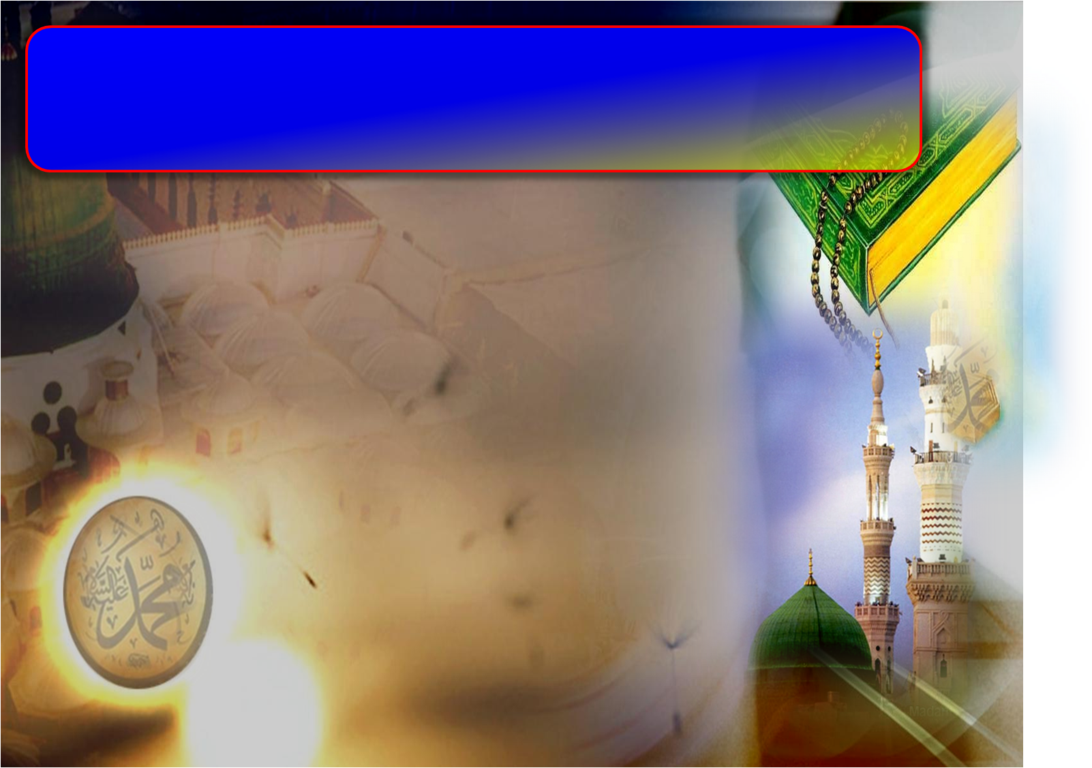 Panduan untuk kebahagian
Termaktub dalam Al-Quran dan Sunnah Rasulullah S.A.W
Jalan terbaik ke arah 
kesejahteraan dan kebahagian hidup
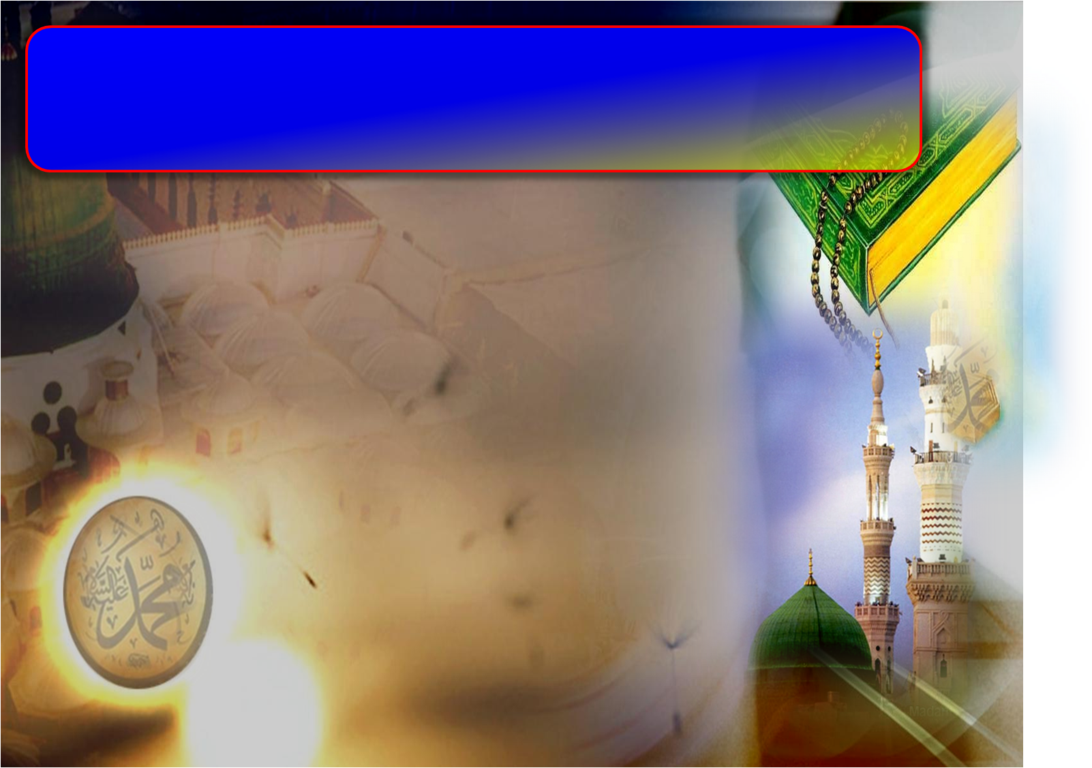 Al-Quran sumber rujukan kehidupan
Panduan menyelusuri titian hidup yang penuh onak dan duri
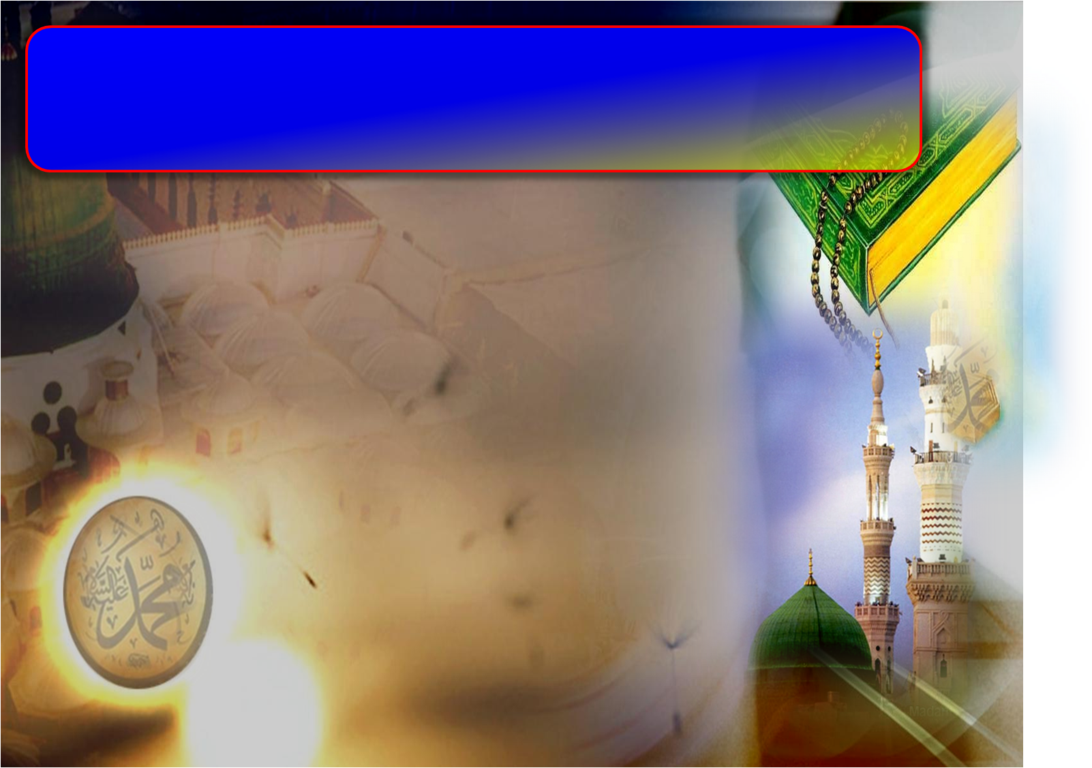 Firman Allah Taala dalam
Surah Al-Jumuah Ayat : 2
هُوَ الَّذِي بَعَثَ فِي الأُمِّيِّينَ رَسُولاً مِّنْهُمْ يَتْلُو عَلَيْهِمْ آيَاتِهِ وَيُزَكِّيهِمْ وَيُعَلِّمُهُمُ الْكِتَابَ وَالْحِكْمَةَ وَإِن كَانُوا مِن قَبْلُ لَفِي ضَلاَلٍ مُّبِينٍ
Dialah yang telah mengutuskan dalam kalangan orang (Arab) yang Ummiyin, seorang Rasul (Nabi Muhammad s.a.w.) dari bangsa mereka sendiri yang membacakan kepada mereka ayat-ayat Allah (yang membuktikan keEsaan Allah dan kekuasaan-Nya) dan membersihkan mereka (dari iktikad yang sesat) serta mengajarkan mereka Kitab Allah (Al-Quran) dan Hikmah (pengetahuan yang mendalam mengenai hukum-hakam syarak). Dan sesungguhnya mereka sebelum (kedatangan Nabi Muhammad) itu adalah dalam kesesatan yang nyata.
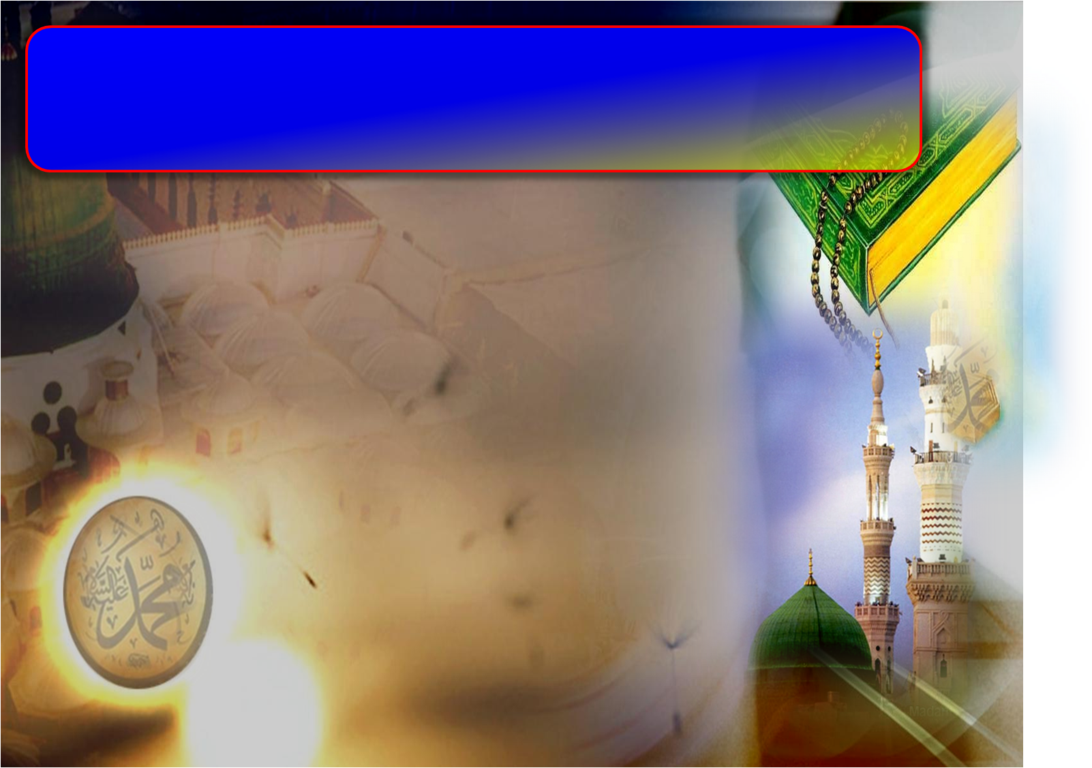 Rasulullah S.A.W insan dicintai
Insan Mithali
Dalam semua aspek kehidupan
Teladanilah 
kehidupan baginda
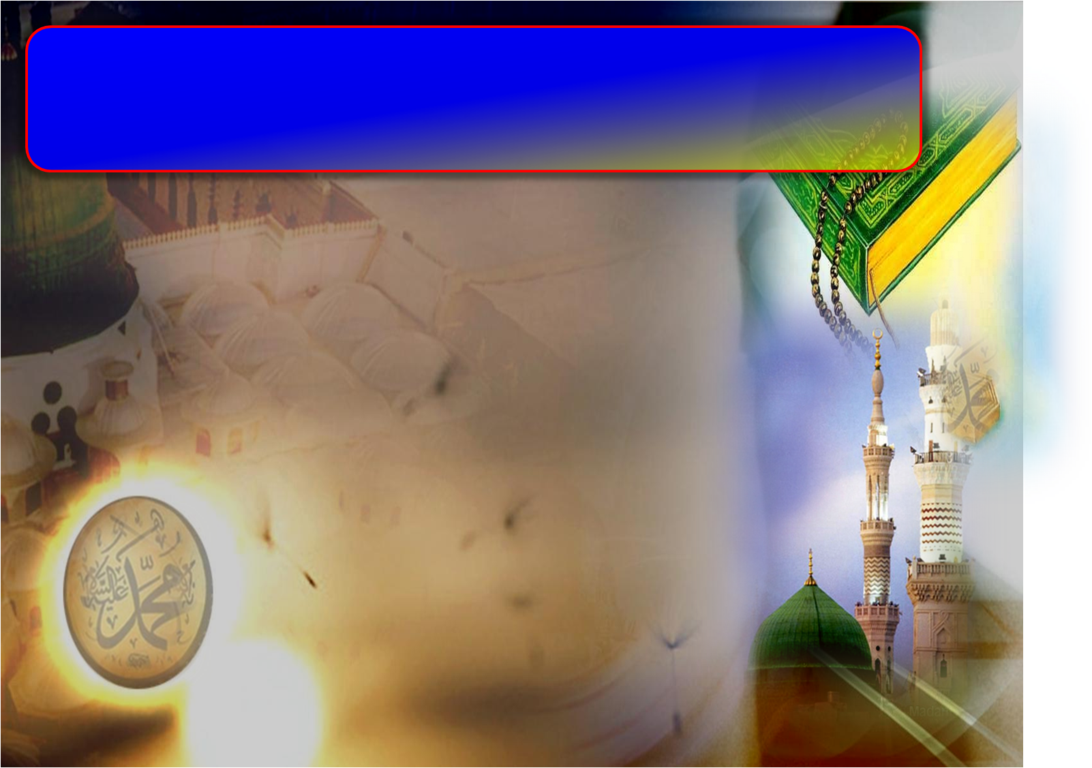 Firman Allah Taala dalam
Surah Al-Ahzab :ayat 21
لَقَدْ كَانَ لَكُمْ فِي رَسُولِ اللهِ أُسْوَةٌ حَسَنَةٌ لِّمَن كَانَ يَرْجُو اللهَ وَالْيَوْمَ الآخِرَ وَذَكَرَ اللهَ كَثِيرًا
“Demi sesungguhnya adalah bagi kamu pada diri Rasulullah itu contoh ikutan yang baik, iaitu bagi orang yang sentiasa mengharapkan (keredaan Allah) dan (balasan baik) hari akhirat, serta dia pula menyebut dan mengingati Allah banyak-banyak (dalam masa susah dan senang)”.
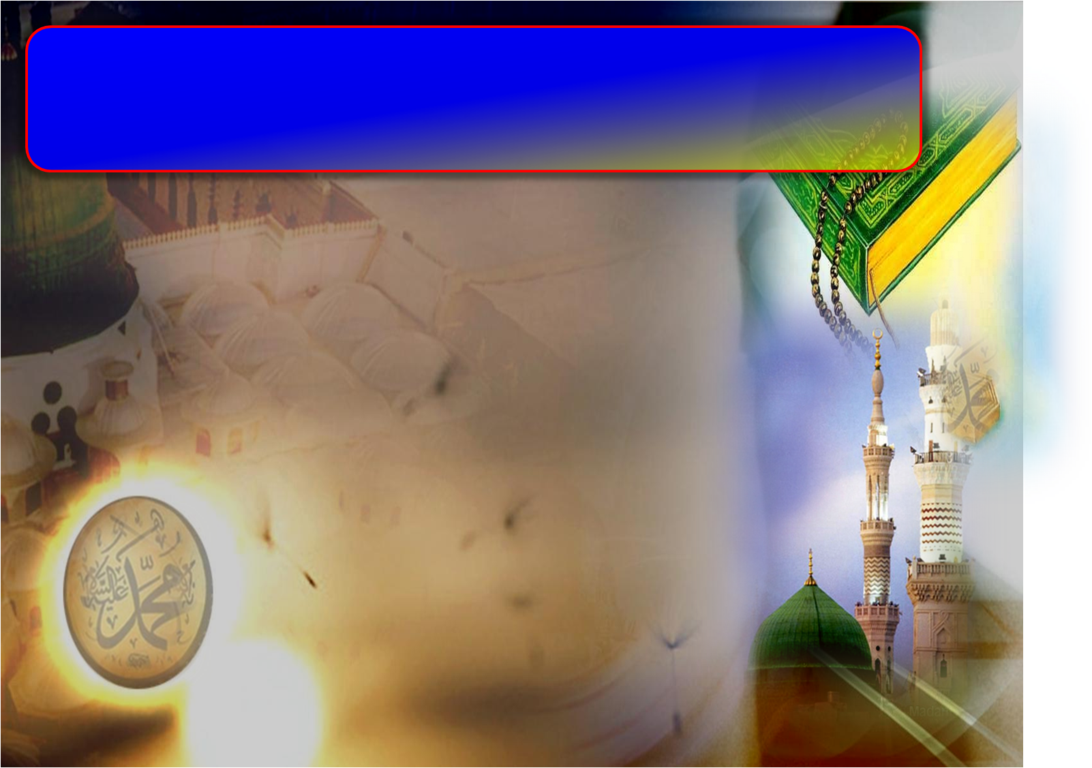 Dalam sunnah, 
ada petunjuk kehidupan
Kehidupan dunia dan akhirat
Ibadat,muamalat, akhlak
Peperangan dan kedamaian
Hutang piutang dan kontrak
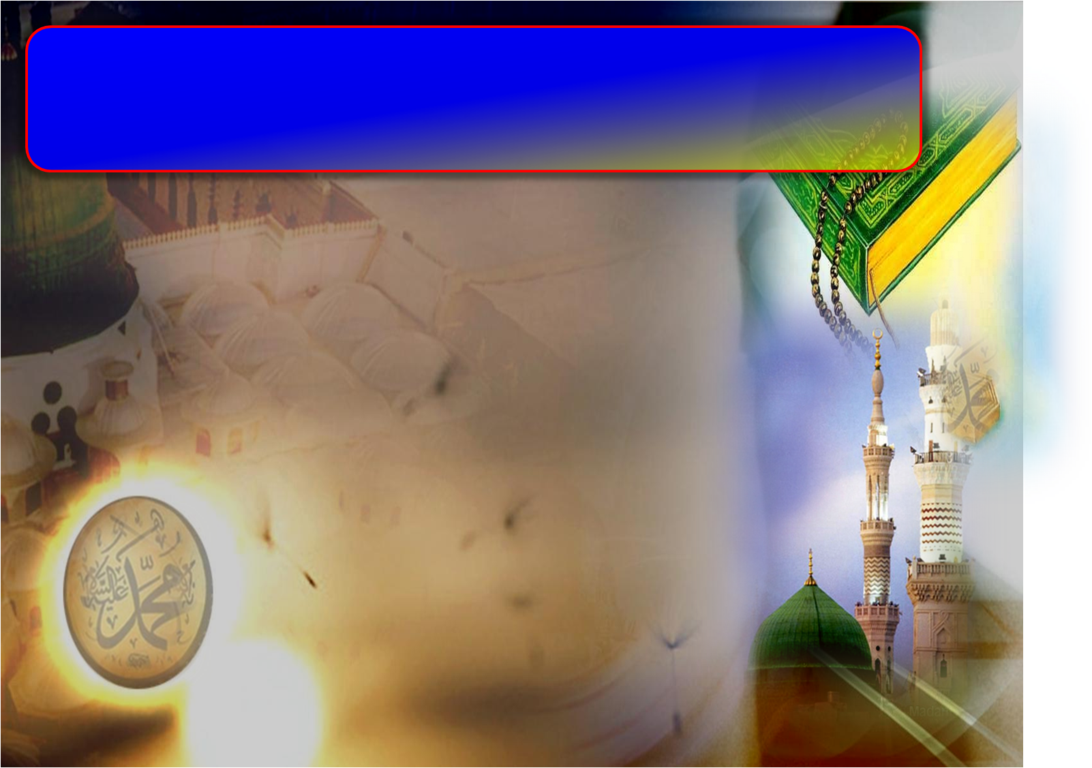 Contohi sunnah Rasulullah S.A.W 
dalam kehidupan
Sentiasa menginsafi diri
Peka dan berdisiplin 
dalam kehidupan
Utamakan sunnah Rasulullah S.A.W
Setiap aktiviti dipandu dan dibimbingi 
oleh kesedaran jiwa dan pemikiran yang waras
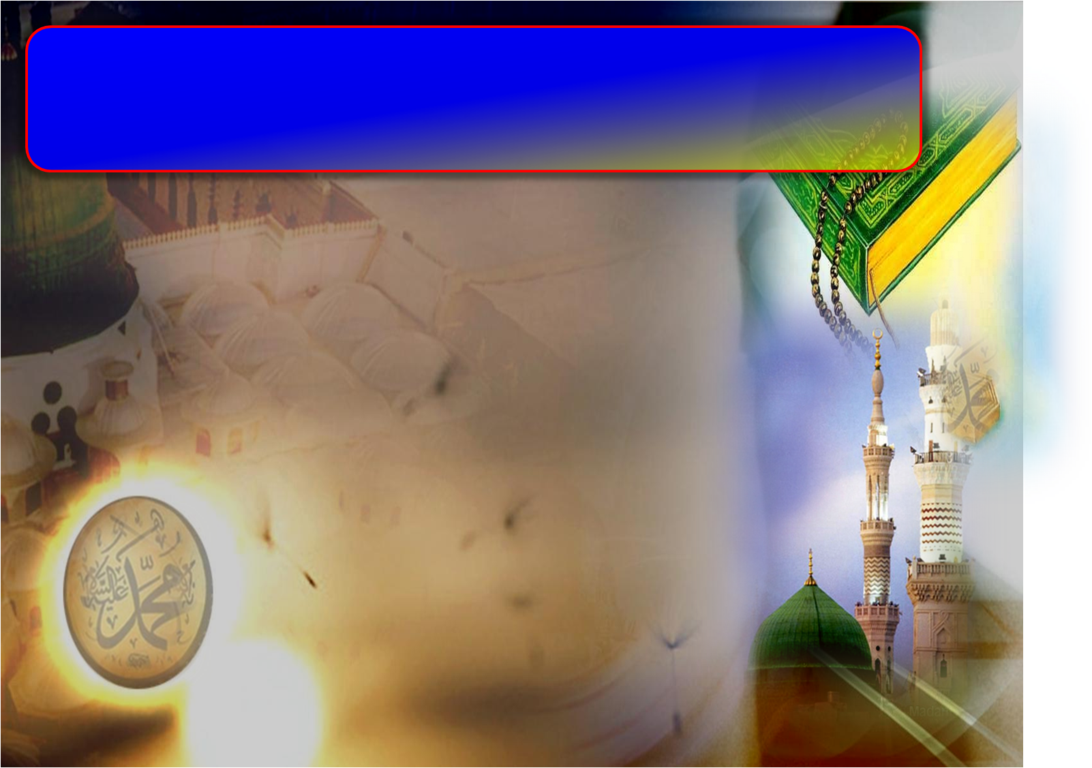 Kelebihan mengikuti sunnah
Lahirkan rasa keistimewaan
Kemerdekaan sejati
Keperibadian luhur
Kesatuan yang jitu
Mengangkat darjat keimanan, ketakwaan dan akhlak
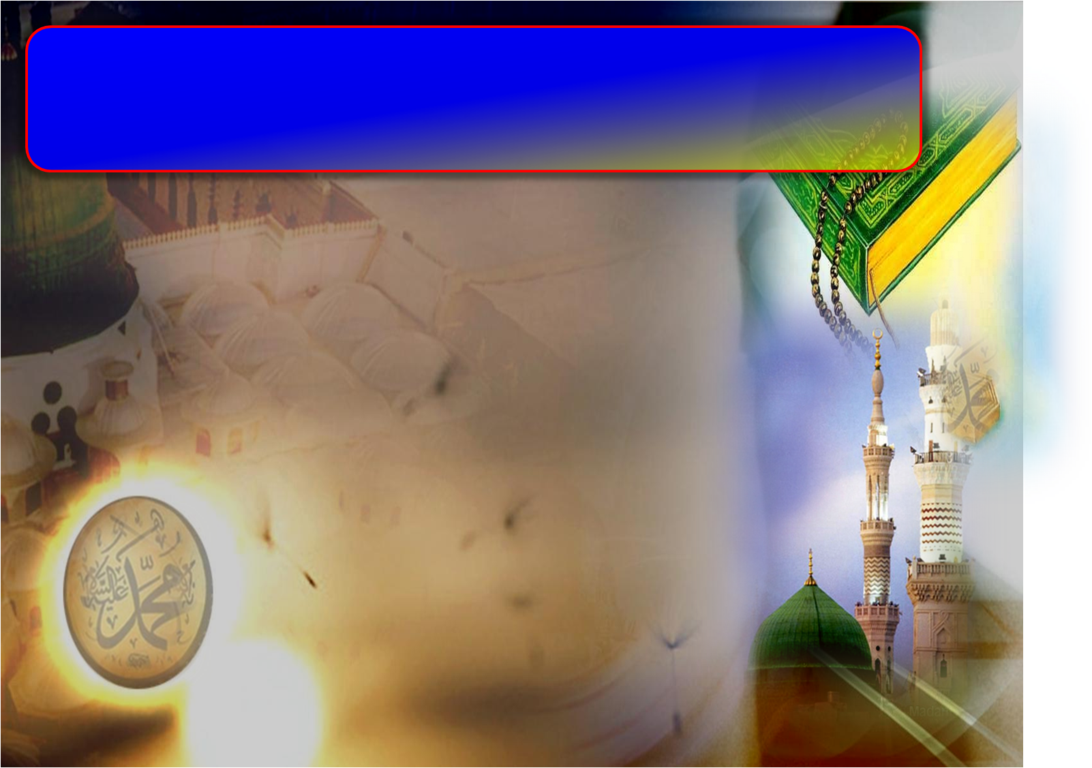 Hasil mencontohi  ‘Jejak Gemilang’
Lahir personaliti terpuji
Akidah yang mantap
Ibadat yang istiqamah
Akhlak yang tinggi
Pemikiran yang matang
Jasmani yang sihat
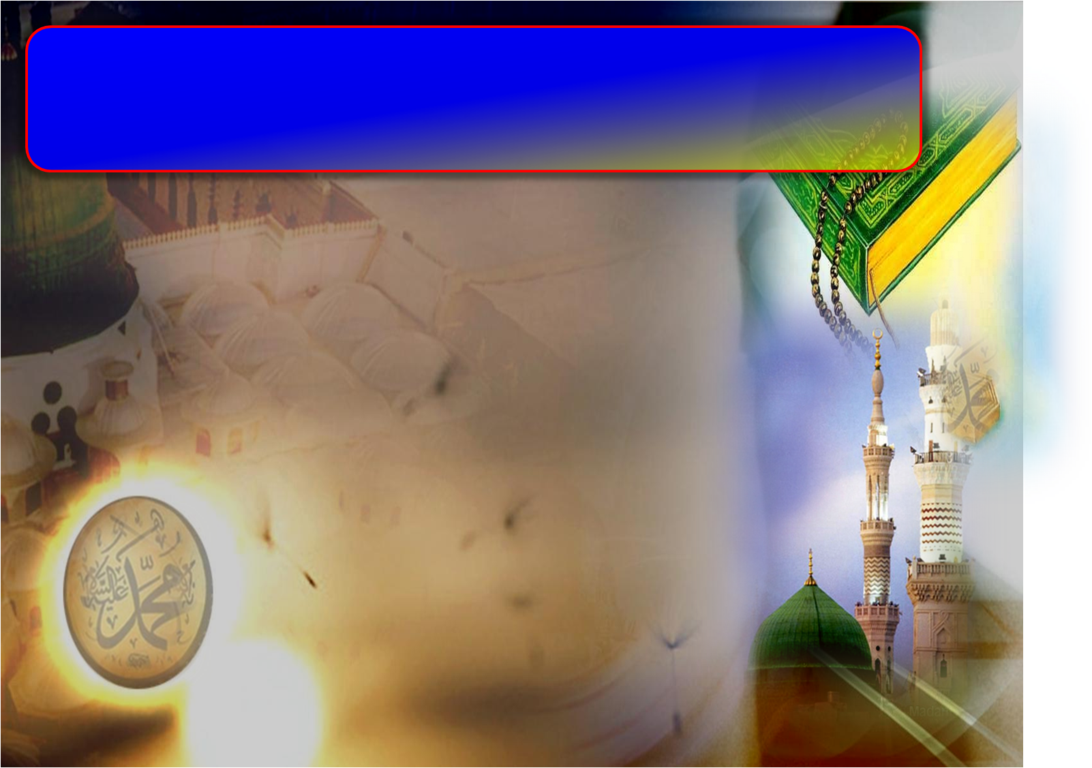 Seruan mencontohi sunnah
Meneladani sunnah secara menyeluruh
Jangan meneladani 
beberapa aspek sahaja
Sunnah Rasulullah S.A.W 
adalah lengkap
Cahaya keredhaan Ilahi 
dan kebahagian sejati
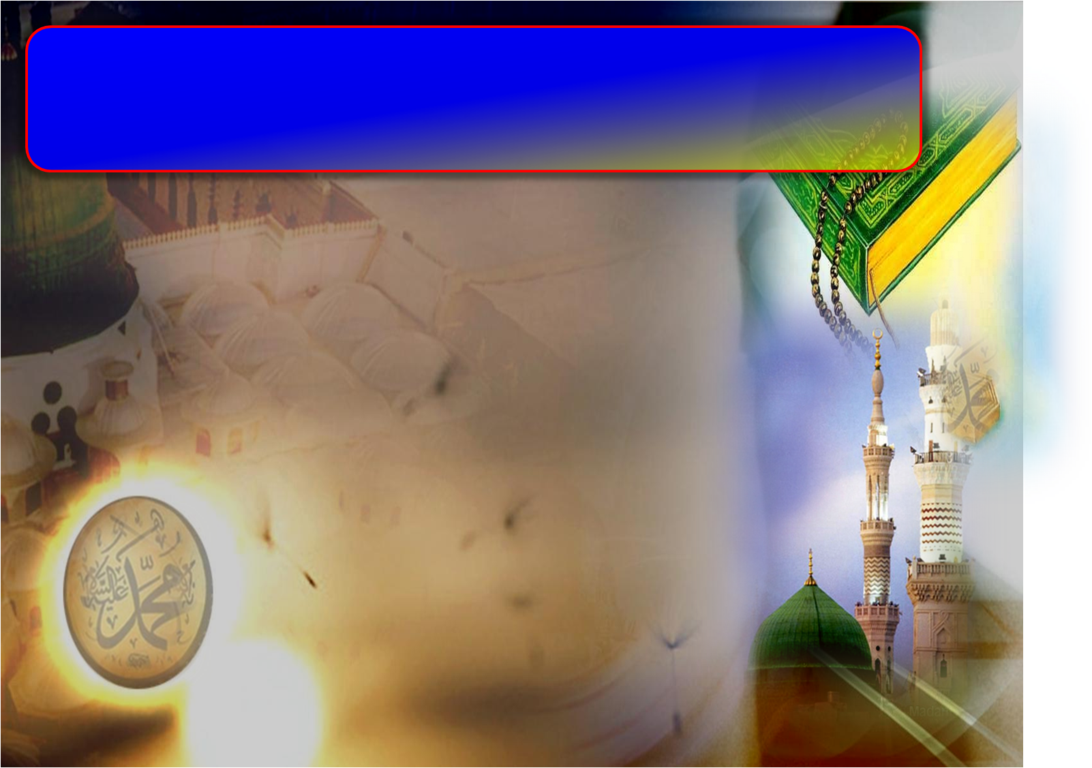 Firman Allah Taala 
Dalam Surah Al-Qisas :ayat 77
وَابْتَغِ فِيمَا آتَاكَ اللهُ الدَّارَ الآخِرَةَ وَلاَ تَنسَ نَصِيبَكَ مِنَ الدُّنْيَا وَأَحْسِن كَمَا أَحْسَنَ اللهُ إِلَيْكَ وَلاَ تَبْغِ الْفَسَادَ فِي الأَرْضِ إِنَّ اللهَ لاَ يُحِبُّ الْمُفْسِدِينَ
“Dan tuntutlah dengan harta yang Allah kurniakan kepadamu akan kebahagiaan hari akhirat dan janganlah kamu lupakan bahagianmu dari dunia; dan berbuat baiklah kepada orang lain sebagaimana Allah berbuat baik kepadamu; dan janganlah engkau melakukan kerosakan di muka bumi; sesungguhnya Allah tidak suka kepada orang yang berbuat kerosakan”.
Doa 
Antara Dua Khutbah
Aamiin Ya Rabbal Aalamin..
 Tuhan Yang Memperkenankan 
Doa Orang-orang Yang Taat, 
Berilah Taufik Kepada 
Kami Di Dalam Mentaatimu, 
Ampunilah Kepada Mereka 
Yang Memohon Keampunan.
Aamiin……
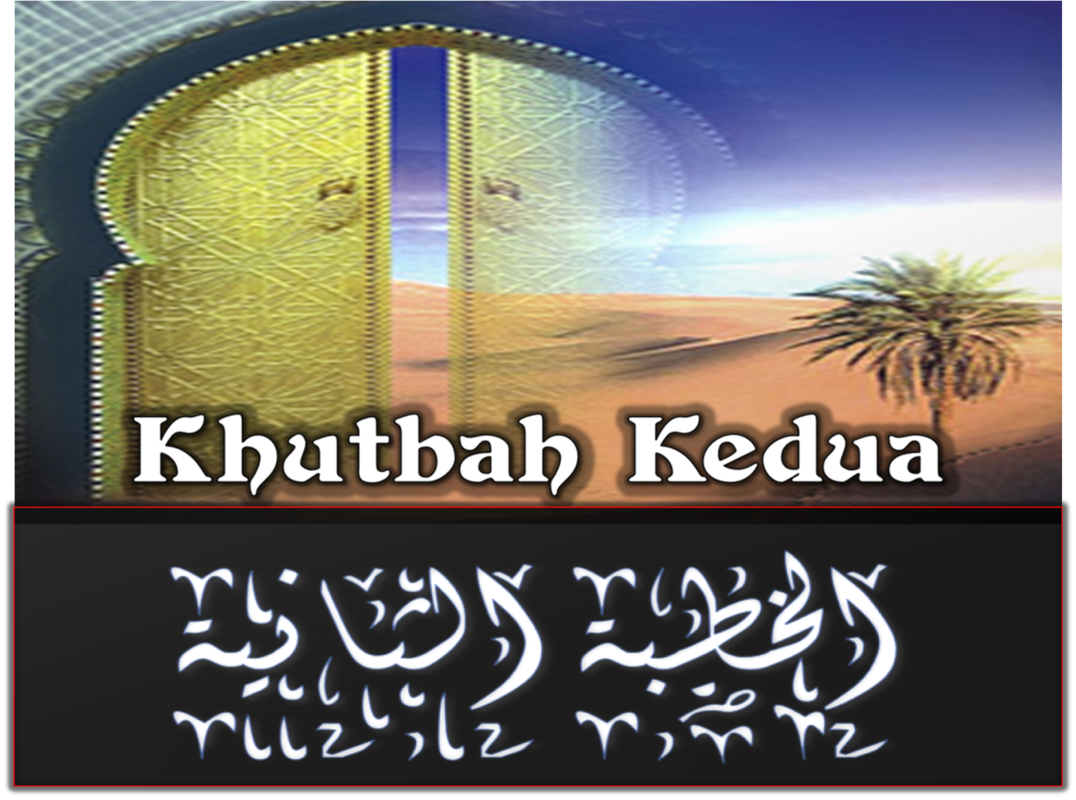 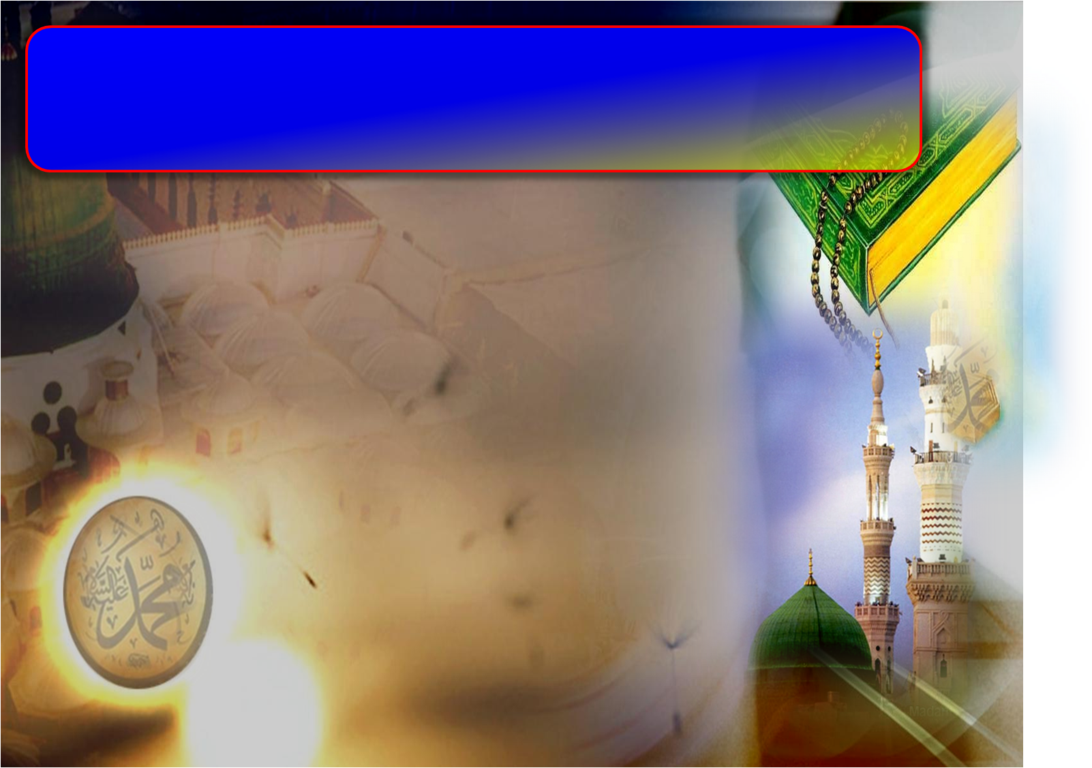 Pujian Kepada Allah S.W.T.
الْحَمْدُ لِلَّهِ
Segala puji-pujian hanya bagi Allah S.W.T.
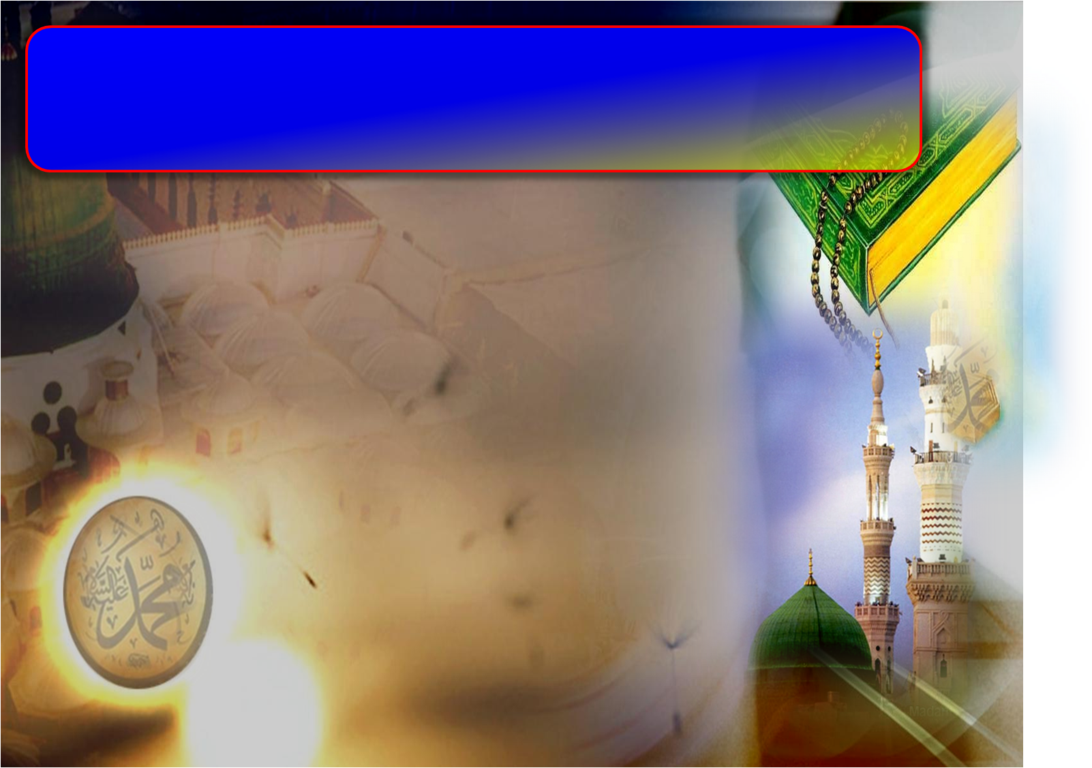 Syahadah
وَأَشْهَدُ أَن لآ إِلَهَ إِلاَّ اللهُ وَحْدَهُ لاَ شَرِيْكَ لَهُ، وَأَشْهَدُ مُحَمَّدًا عَبْدُهُ وَرَسُوْلُهُ.
Dan aku bersaksi  bahawa sesungguhnya tiada tuhan melainkan Allah Yang Esa, tiada sekutu bagiNya dan juga aku bersaksi bahawa nabi Muhammad S.A.W hambaNya dan rasulNya.
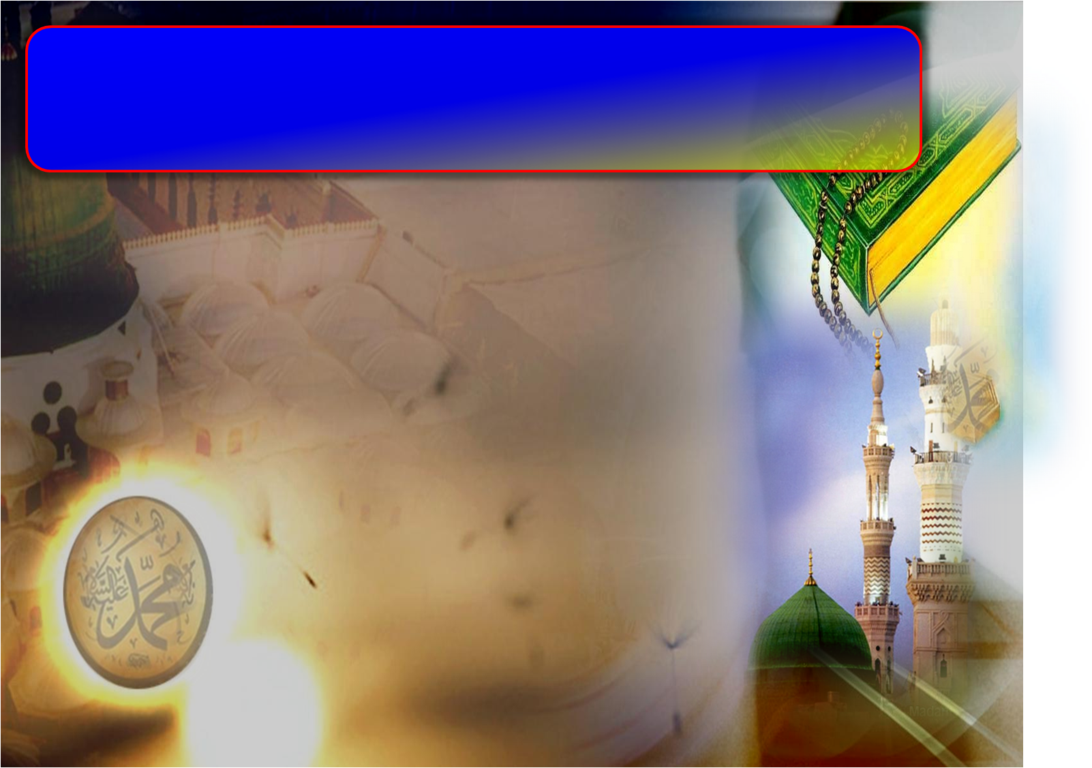 Selawat Ke Atas 
Nabi Muhammad S.A.W
اللَّهُمَّ صَلِّ وَسَلِّمْ عَلَى هَذَا النَِّبيِّ الْكَرِيْمِ، سَيِّدِنَا مُحَمَّدٍ وَعَلَى آلِهِ وَصَحْبِهِ، وَمَنْ تَبِعَهُمْ بِإِحْسَانٍ إِلَى يَوْمِ الدِّيْنِ.
Ya Allah, Cucurilah rahmat dan sejahtera ke atas nabi kamu yang mulia, junjungan kami, Nabi Muhammad S.A.W dan keluarganya serta  para sahabatnya. Dan pengikut-pengikutnya yang baik sehingga ke hari pembalasan
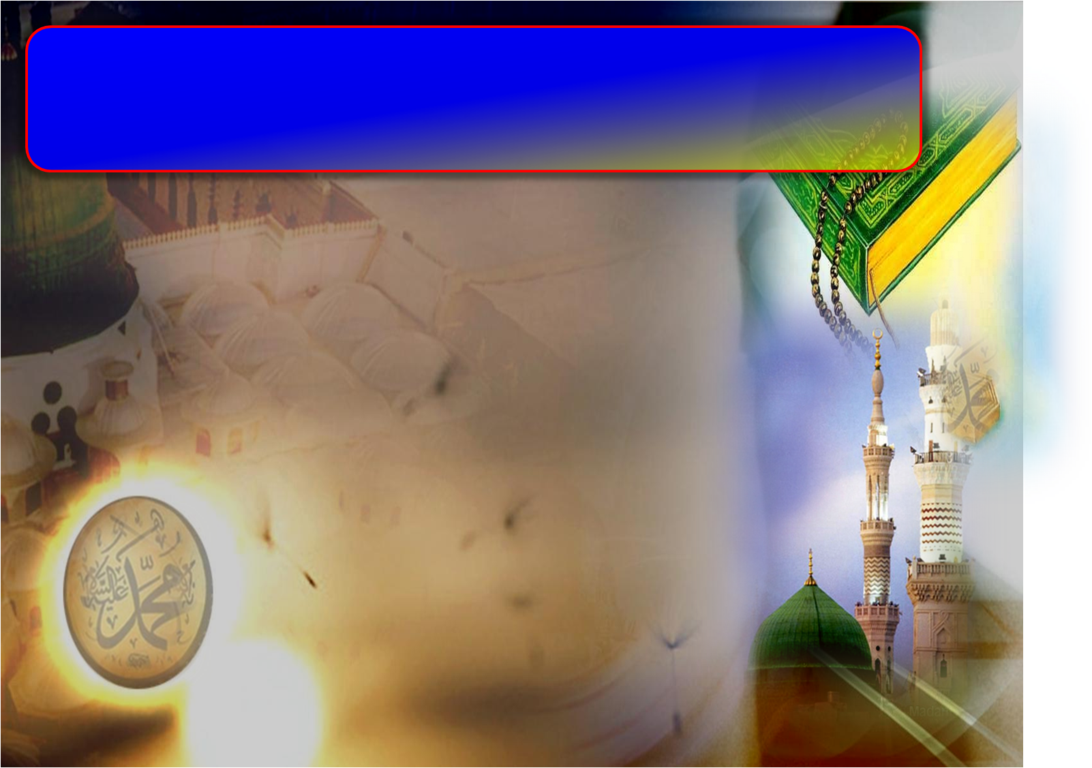 Wasiat Taqwa
أَمَّا بَعْدُ، فَيَا عِبادَ اللهِ، اتَّقُوْا اللهَ، أُوْصِيْكُمْ وَإِيَّايَ بِتَقْوَى اللهِ، فَقَدْ فَازَ الْمُتَّقُوْنَ
Wahai hamba-hamba Allah, 
Bertaqwalah kepada Allah, aku berpesan kepada diriku dan semua agar bertaqwa kepada Allah, sesungguhnya telah berjaya orang yang bertakwa.
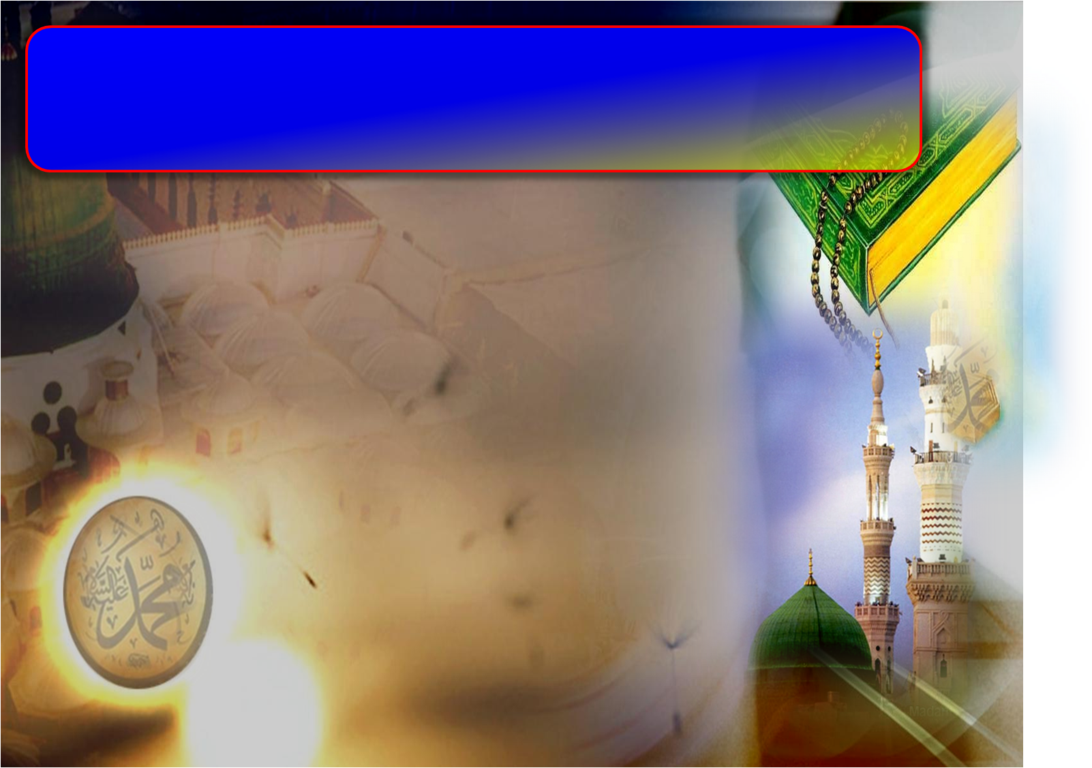 Seruan Takwa
Tingkatkan Taqwa
Laksanakan perintahNya, 
jauhi laranganNya
Menjadi insan soleh dan mulia
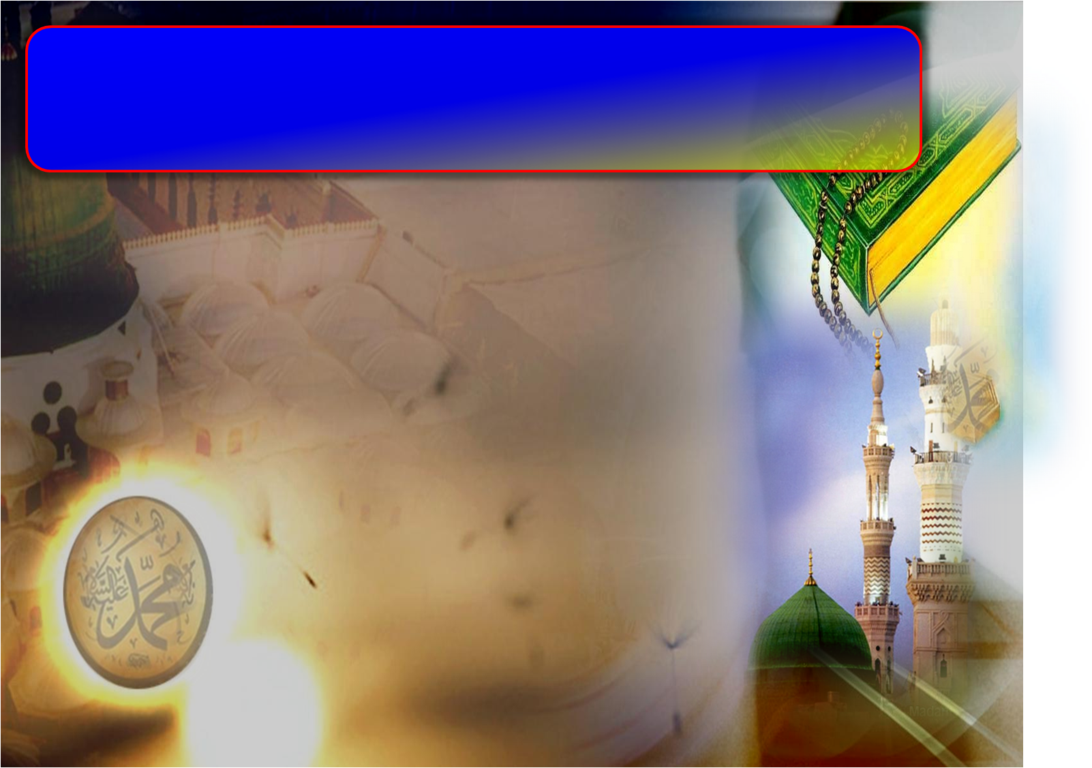 Hayati dan contohi baginda dalam menegakkan syiar Islam
Mempunyai pandangan jauh
1
Akal fikiran yang tajam
2
Semangat juang yang tinggi
3
Kekuatan rohani yang mendalam
4
Tabah dan berani
5
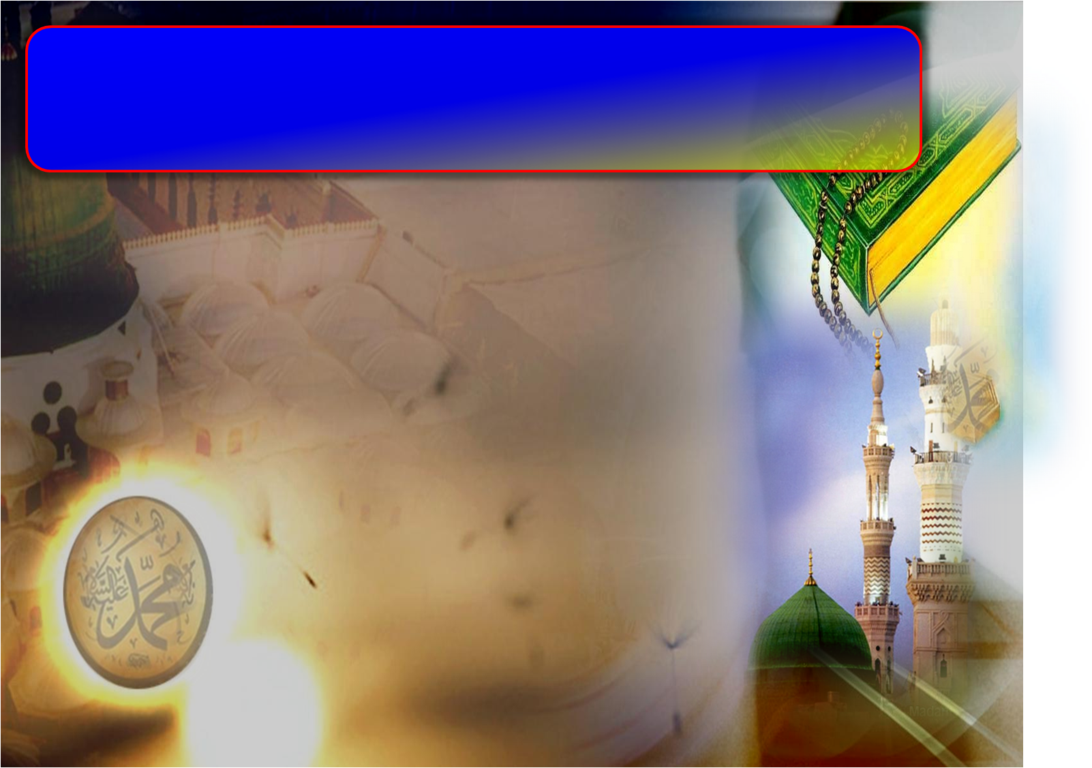 Bersama membina kekuatan 
                rohani dan jasmani
Dalam penebaran Syiar               
               Islam
Semua umat Islam   
     bertanggungjawab  
   terhadap agama Allah
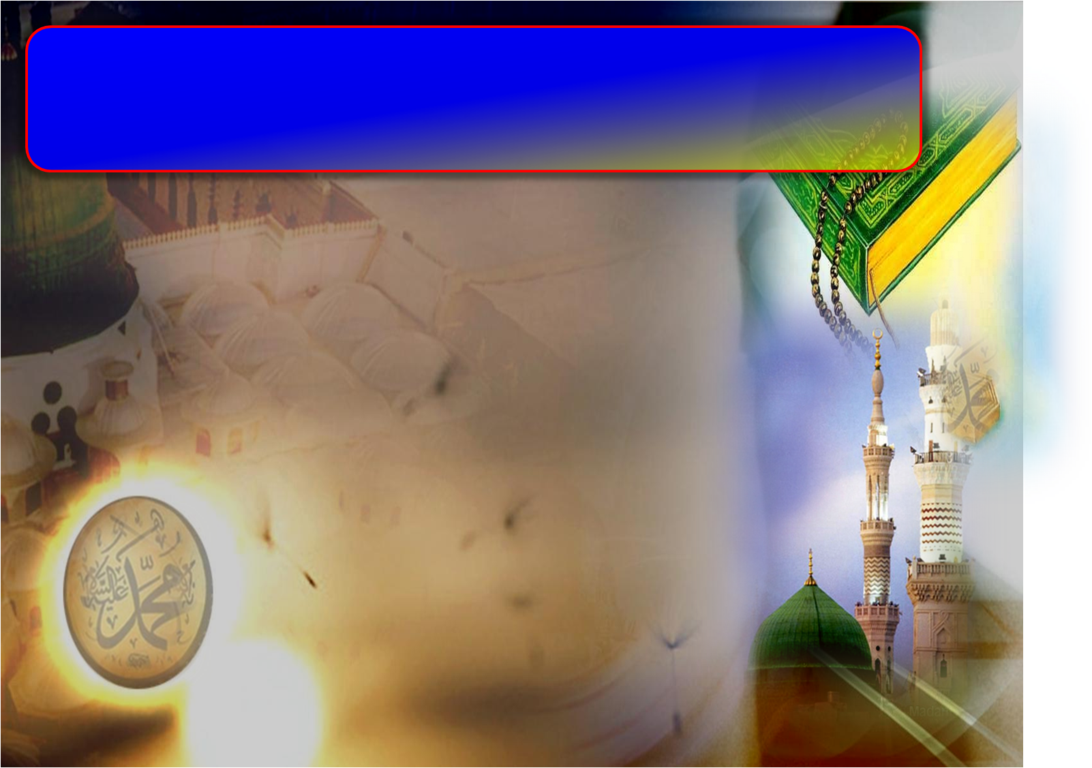 Seruan bacaan selawat
Perbanyakkan bacaan selawat ke hadrat junjungan besar Nabi Muhammad S.A.W
Selawat
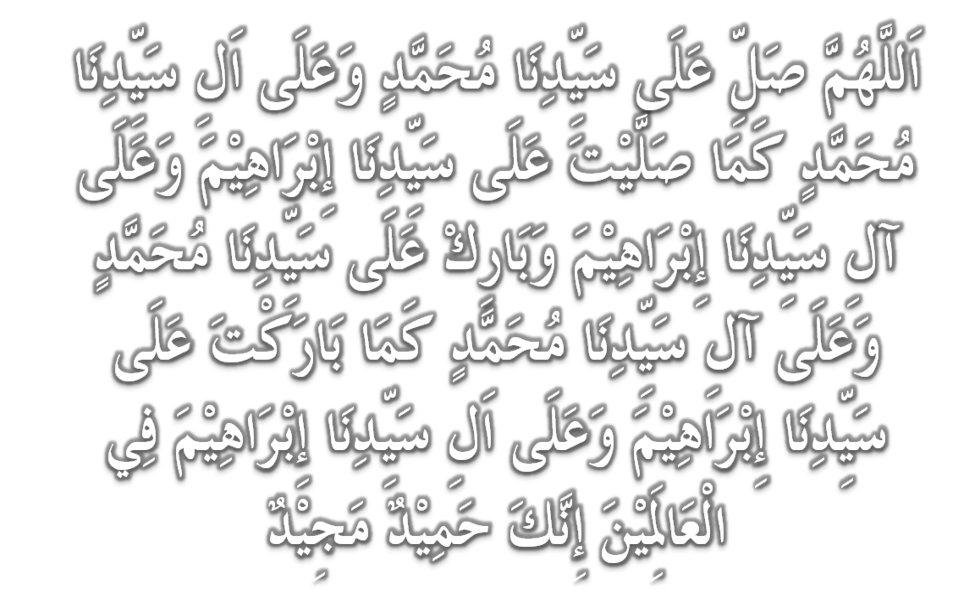 Doa
وَارْضَ اللَّهُمَّ عَنِ الْخُلَفَآءِ الرَّاشِدِيْن وَعَنْ بَقِيَّةِ الصَّحَابَةِ وَالْقَرَابَةِ أَجْمَعِيْن وَالتَّابِعِيْنَ وَتَابِعِي التَّابِعِيْنَ لَهُمْ بِإِحْسَانٍ إِلىَ يَوْمِ الدِّيْن.
Ya Allah, kurniakanlah keredhaan kepada Khulafa’ Rasyidin 
dan sahabat seluruhnya serta 
para tabiin dengan ihsan 
hingga hari kemudian.
Doa
اللَّهُمَّ اغْفِرْ لِلْمُسلِمِيْنَ وَالْمُسلِمَاتِ وِالْمُؤْمِنِيْنَ وَالْمُؤمِنَاتِ اﻷَحْيَآءِ مِنْهُمْ وَاﻷَمْوَاتِ
Ya Allah, Ampunkanlah Dosa Golongan Muslimin Dan Muslimat,mu’minin Dan Mu’minaat Samada Yang Masih Hidup Atau Yang Telah Mati.
Doa
Ya Allah Muliakanlah Islam dan Orang-orang Islam.
Tolonglah Islam dan Orang-orang Islam serta himpunkanlah mereka di atas landasan kebenaran dan agama.Hancurkanlah kekufuran dan orang – orang yang syirik serta  orang munafik dan juga musuh-musuhMu serta musuh-musuh agama.
Doa
Ya Allah…
Ampunkanlah Dosa-dosa Kami  Dan Saudara-saudara Kami Yang Terdahulu Telah Beriman Dan Janganlah Engkau Biarkan Kedengkian Dalam Hati Kami Terhadap Orang-orang Yang Beriman.Sesungguhnya Engkau Maha Penyantun Dan Maha Penyayang.
Doa
Ya Allah …
Kami Telah Menzalimi Diri Kami Sendiri 
Dan Sekiranya Engkau Tidak Mengampunkan Kami Dan Merahmati 
Kami Nescaya Kami Akan Menjadi
 Orang Yang Rugi.
Ya Allah… 
Kurniakanlah Kepada Kami Kebaikan
Di Dunia Dan Kebaikan Di 
Akhirat Serta Hindarilah Kami 
Dari Seksaan Neraka.
Wahai Hamba-hamba Allah….
Sesungguhnya ALLAH  menyuruh berlaku adil, dan berbuat kebaikan, serta memberi bantuan kepada kaum kerabat dan melarang daripada melakukan perbuatan-perbuatan keji dan mungkar serta kezaliman. Ia mengajar kamu (dengan suruhan dan larangannya  ini) supaya kamu mengambil peringatan mematuhinya.
Maka Ingatlah Allah Yang Maha Agung  Nescaya Dia Akan Mengingatimu 
Dan Bersyukurlah Di Atas Nikmat-nikmatnya Nescaya Dia Akan Menambahkan Lagi Nikmat Itu Kepadamu, dan Pohonlah 
Dari Kelebihannya, Nescaya Akan Diberikannya  Kepadamu. Dan Sesungguhnya Mengingati Allah Itu Lebih Besar (Faedah Dan Kesannya) Dan (Ingatlah) Allah Mengetahui  Apa  Yang Kamu Kerjakan.
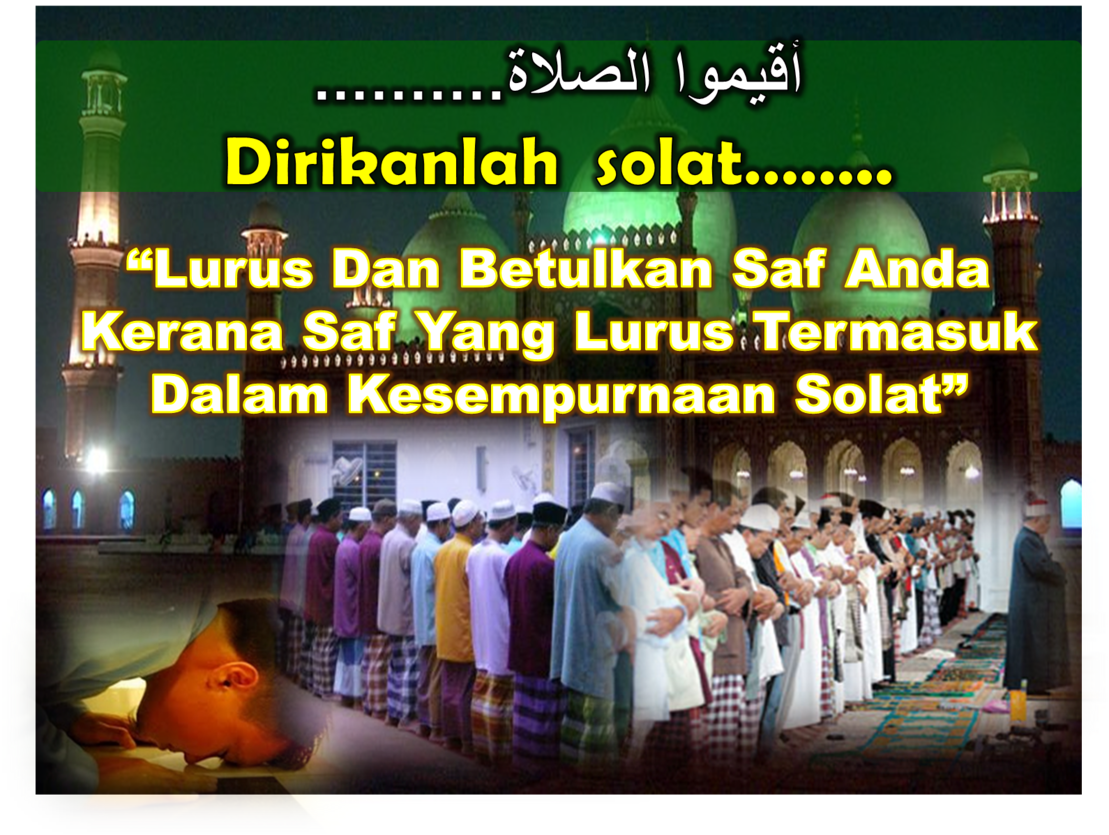